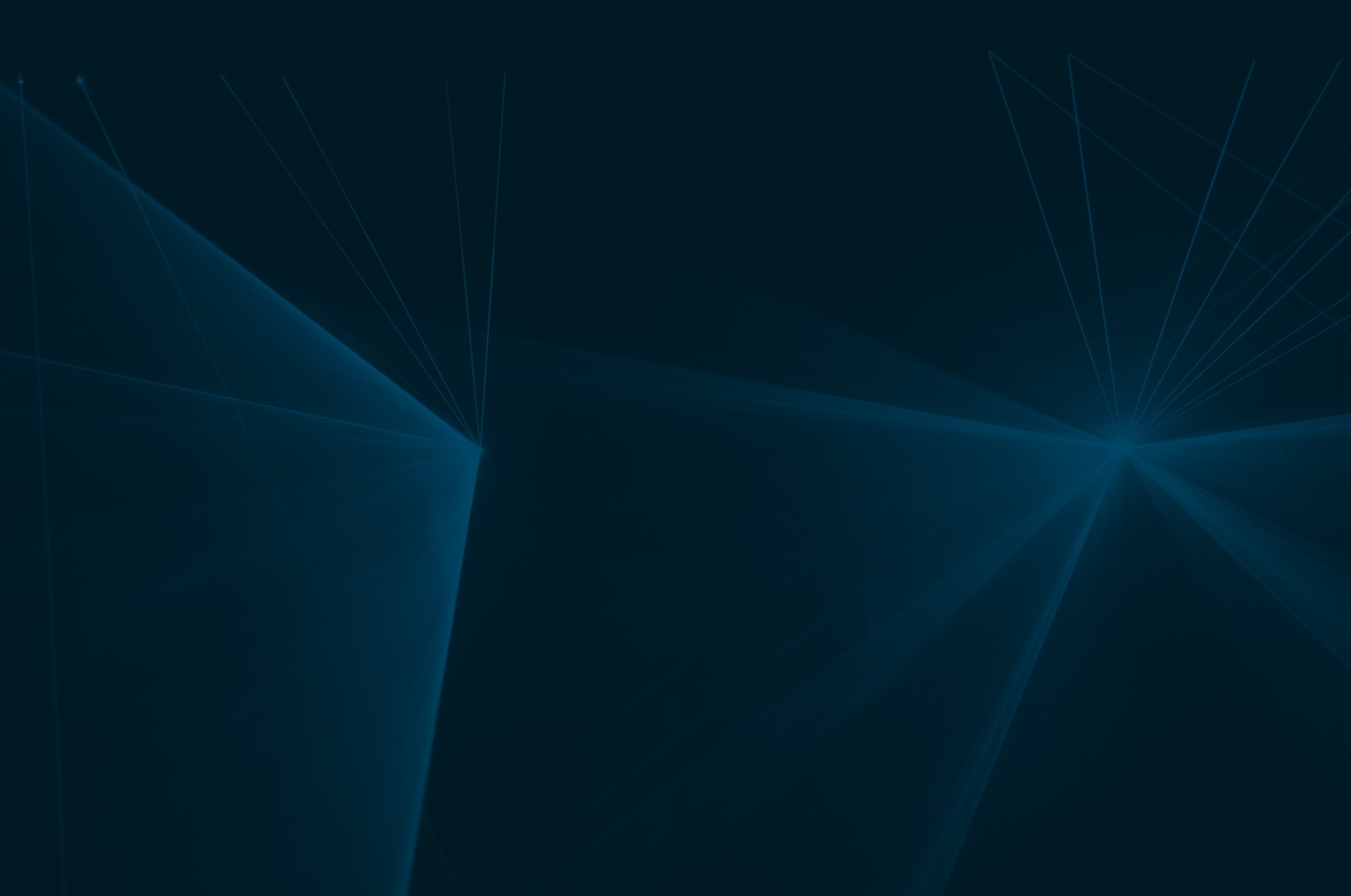 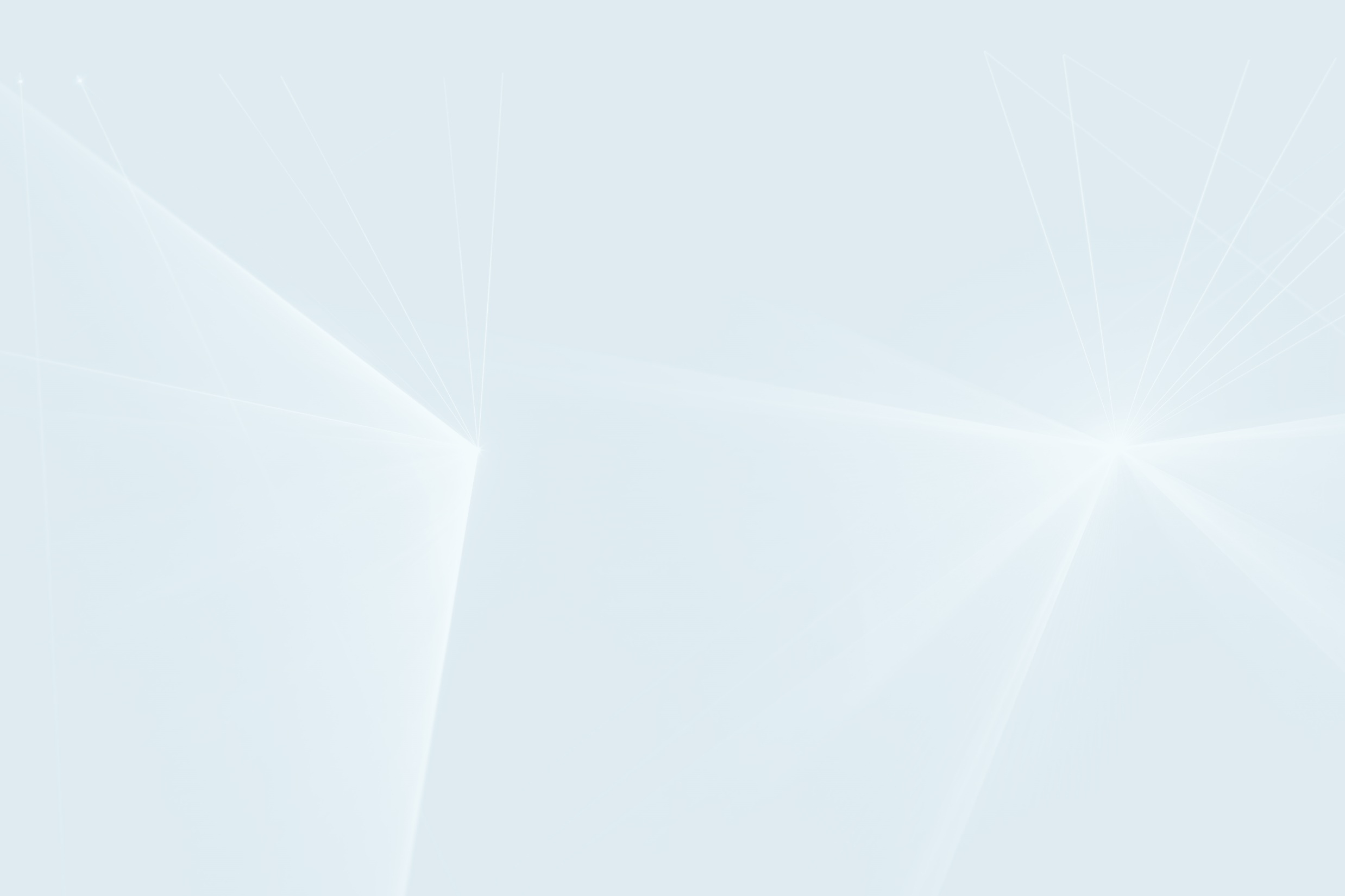 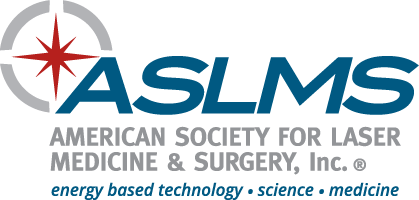 Sobre ASLMS
La Sociedad Americana de Medicina Láser y Cirugía, Inc. (ASLMS) es la organización profesional multidisciplinaria mas grande dedicada al desarrollo y aplicación de láseres y tecnología relacionada a la salud.

Nuestra misión es promover la excelencia en la atención al paciente mediante el avance del uso de láseres y otras tecnologías relacionadas con la biomedicinas en todo el mundo.
 
Nuestra Visión es ser el recurso biomédico mas importante del mundo para láser y otras tecnologías basadas en energía, investigación, educación y conocimiento clínico.
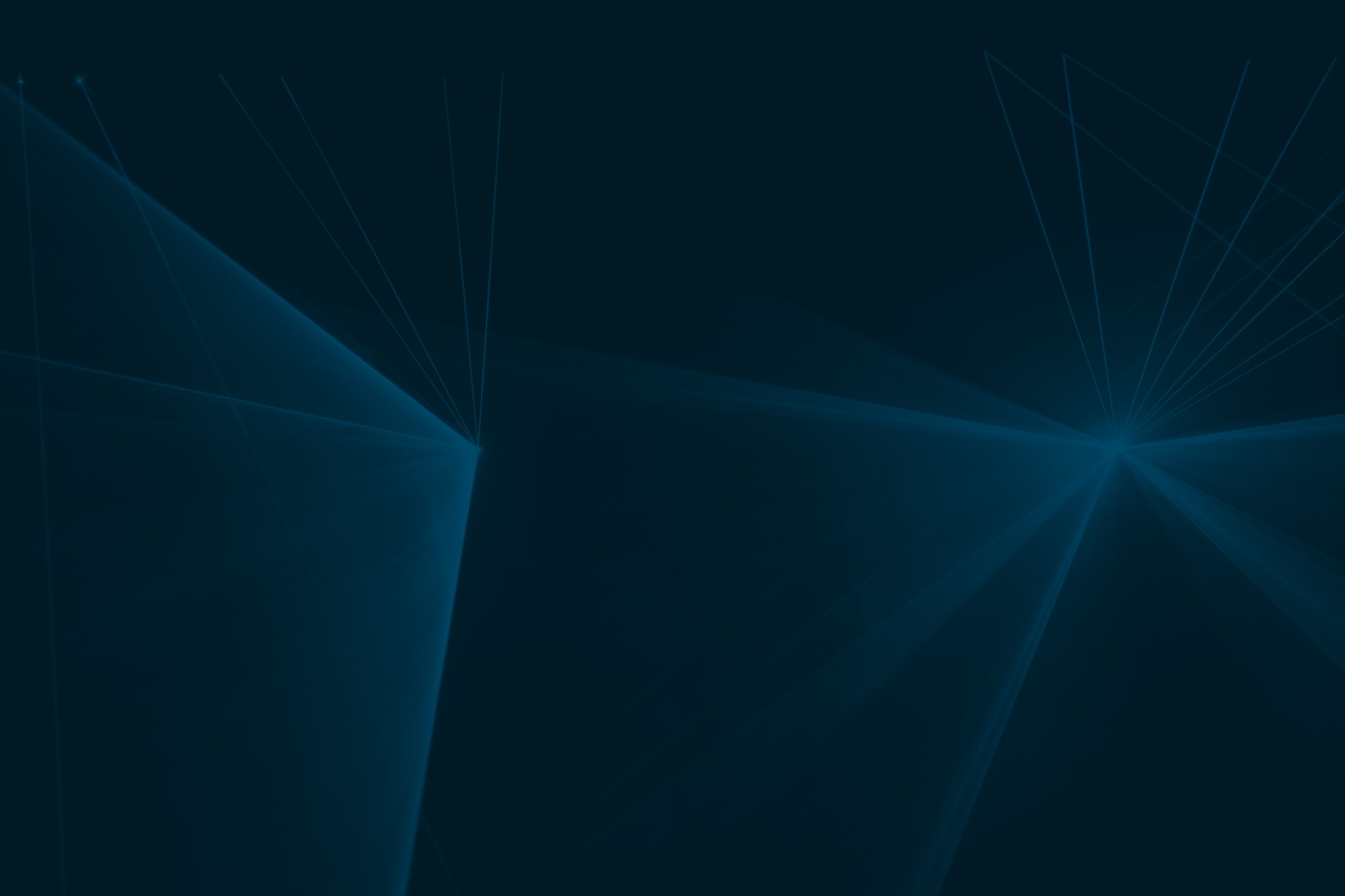 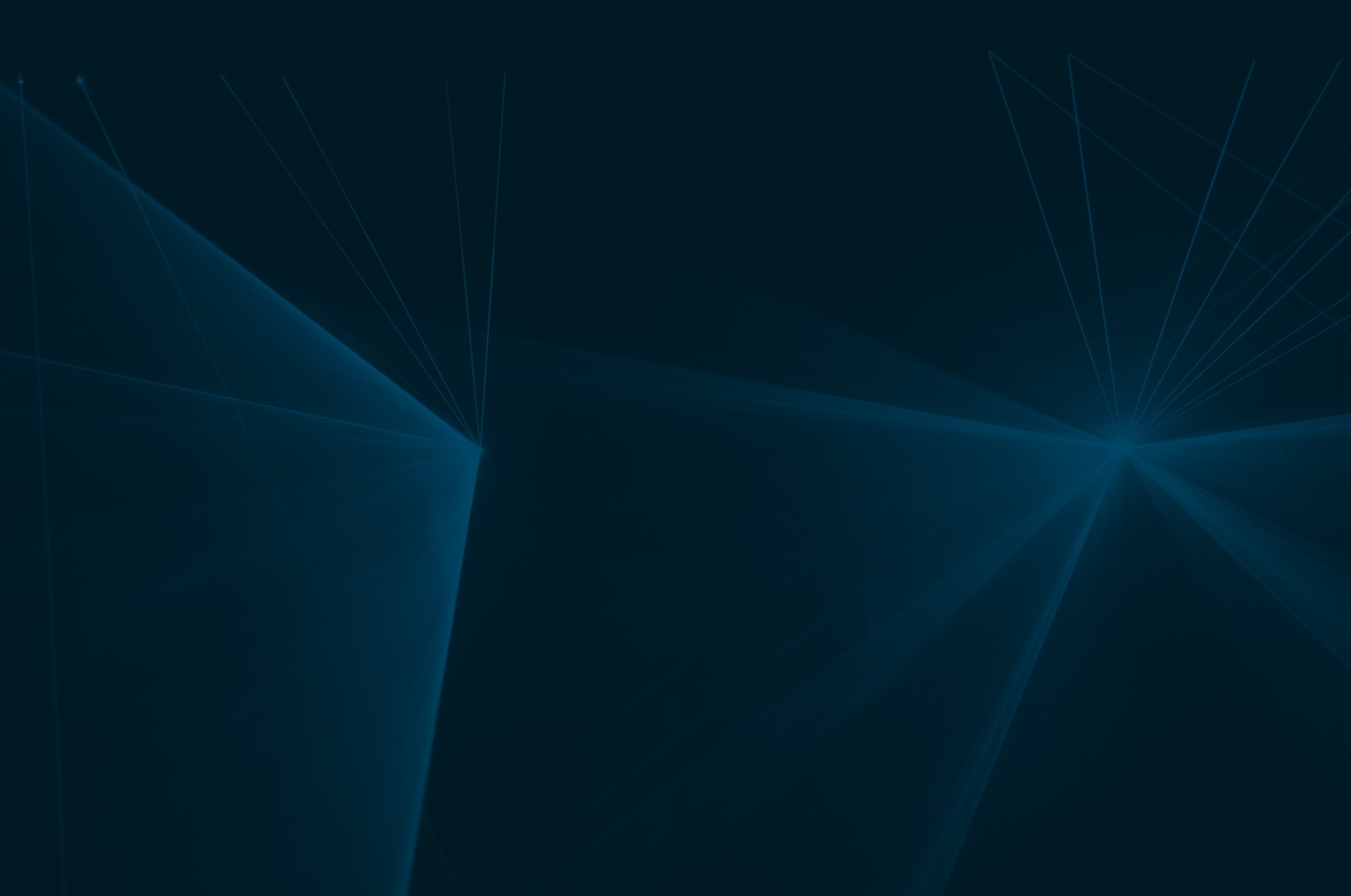 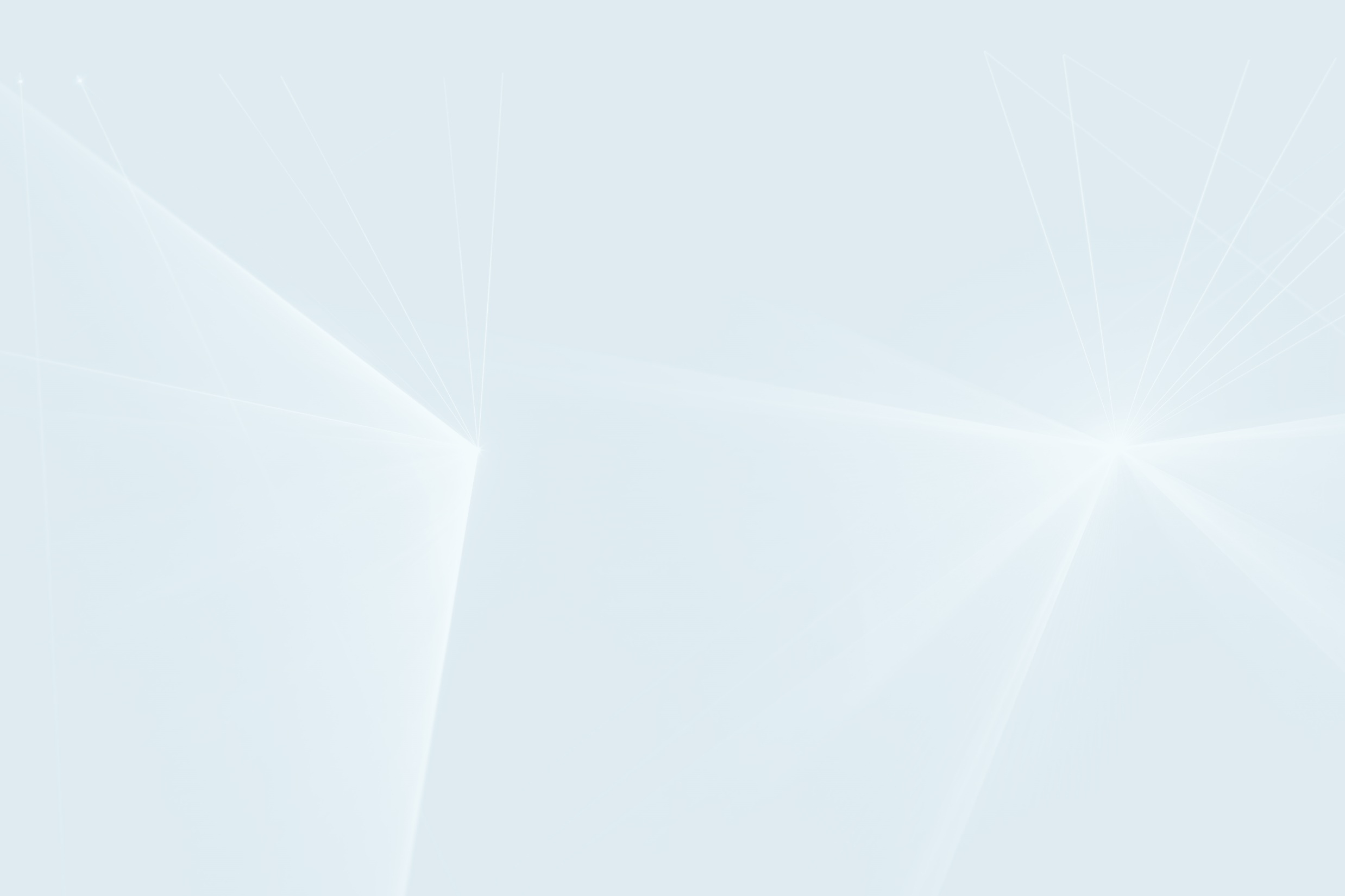 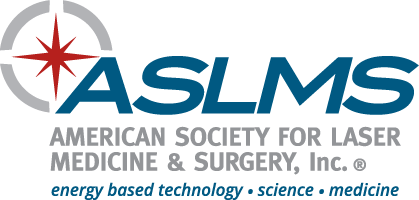 Beneficios de la Membresia
Organo de Conocimiento Multidisciplinario
Creación de redes a nivel mundial
Recursos para el desarrollo profesional
Conferencia annual
Curso de Láser Estético
Serie Podcast
Aprendizaje en linea
Programa de Tutelaje
Centro para Profecionales
¡Los miembros ahorran en la Conferencia Anual y los honorarios del curso!
Suscripción Gratuita a la revista de Lasers en Cirugía y Medicina
Comunicaciones electrónicas
Boletines electrónicos
sitio web
Actualizaciones a redes sociales
Grupos de discusión en Facebook
Becas de investigación y viajes
Servicio de localización de médicos
Posibilidad de mostrar el prestigioso nombre y logotipo de ASLMS en sus credenciales
Membresía gratuita para estudiantes, residentes y becarios en formación
¡VISITE ASLMS.ORG  ASOCIESE HOY!
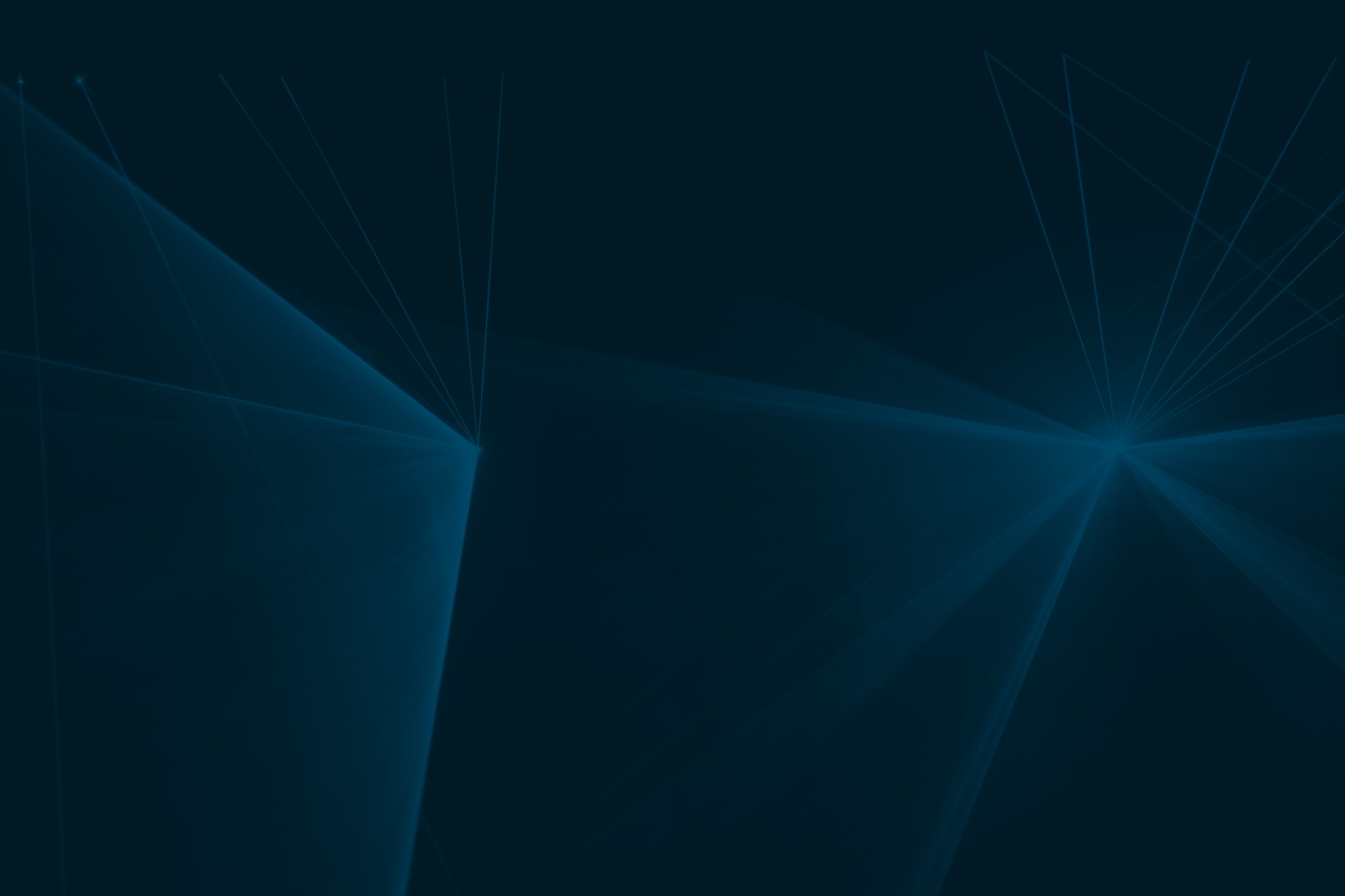 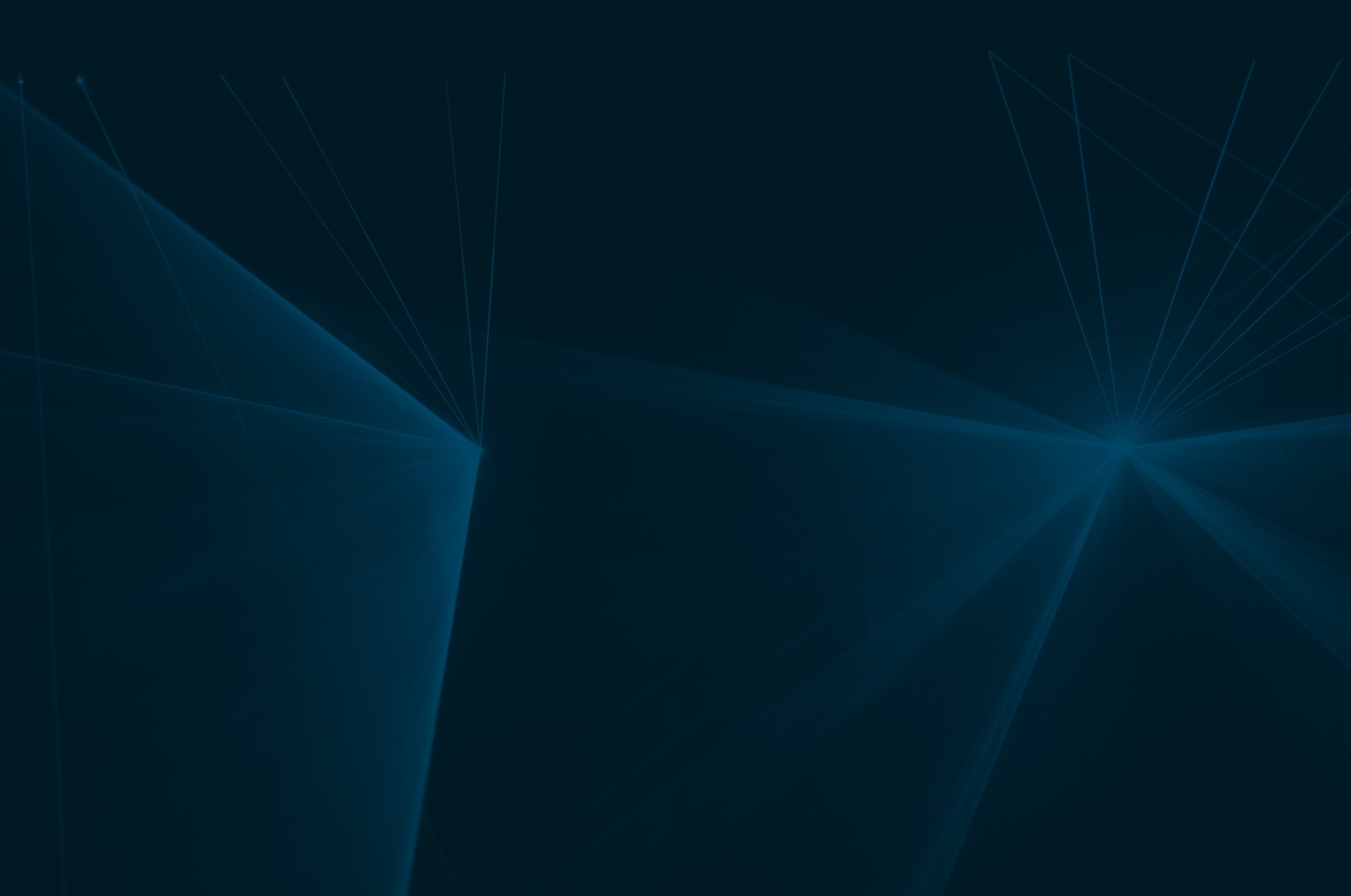 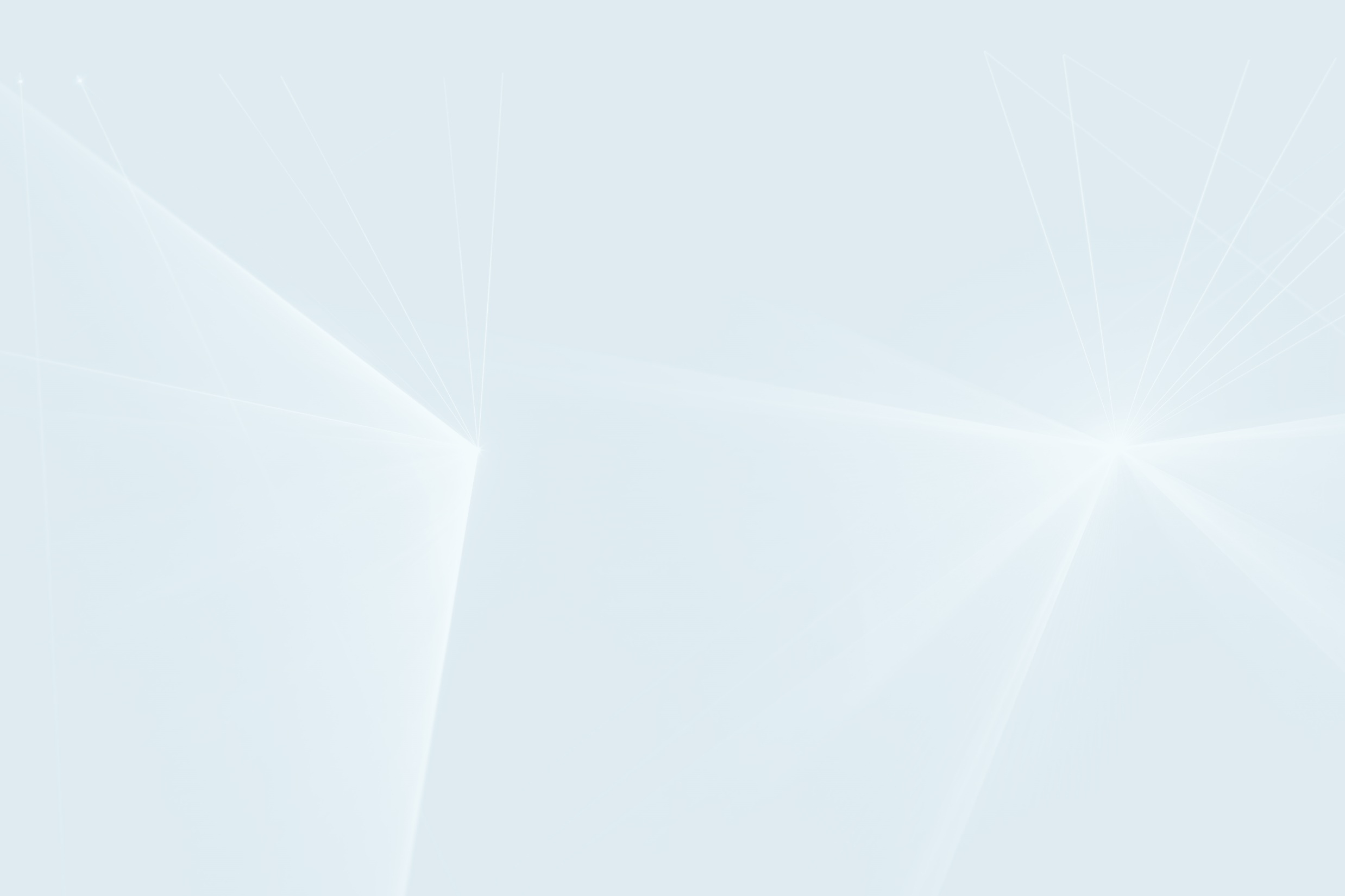 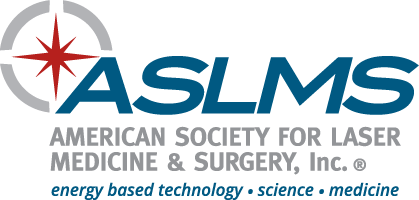 Oportunidades de Carrera Temprana
Membresía gratuita
ASLMS ofrece oportunidades de membresía GRATUITAS para estudiantes de medicina, residentes, estudiantes de pregrado y posgrado, becarios en formación y becarios postdoctorales durante su formación.
Annual Conference and Travel Grants
Los estudiantes, los residentes y los becarios en formación tienen un descuento en los derechos de inscripción para la conferencia y un descuento del 50% de los cursos previos a la conferencia.
Un número limitado de becas de viaje de hasta $ 1,000 están disponibles cada año.
Becas de investigacion
ASLMS premia anualmente proyectos de investigación diseñados para fomentar el desarrollo y uso de láseres y otras tecnologías basadas en energía en aplicaciones médicas y quirúrgicas. 
Se otorgan hasta cuatro becas para estudiantes de $ 5,000 cada año.
Grupos de discusión de Facebook
Exclusivamente para los miembros de ASLMS, los grupos de Discusión Clínica y Red de Carrera Temprana proporcionan foros para la creación de redes y discusión de casos, procedimientos, recomendaciones para dispositivos / ajustes y prácticas cotidianas.
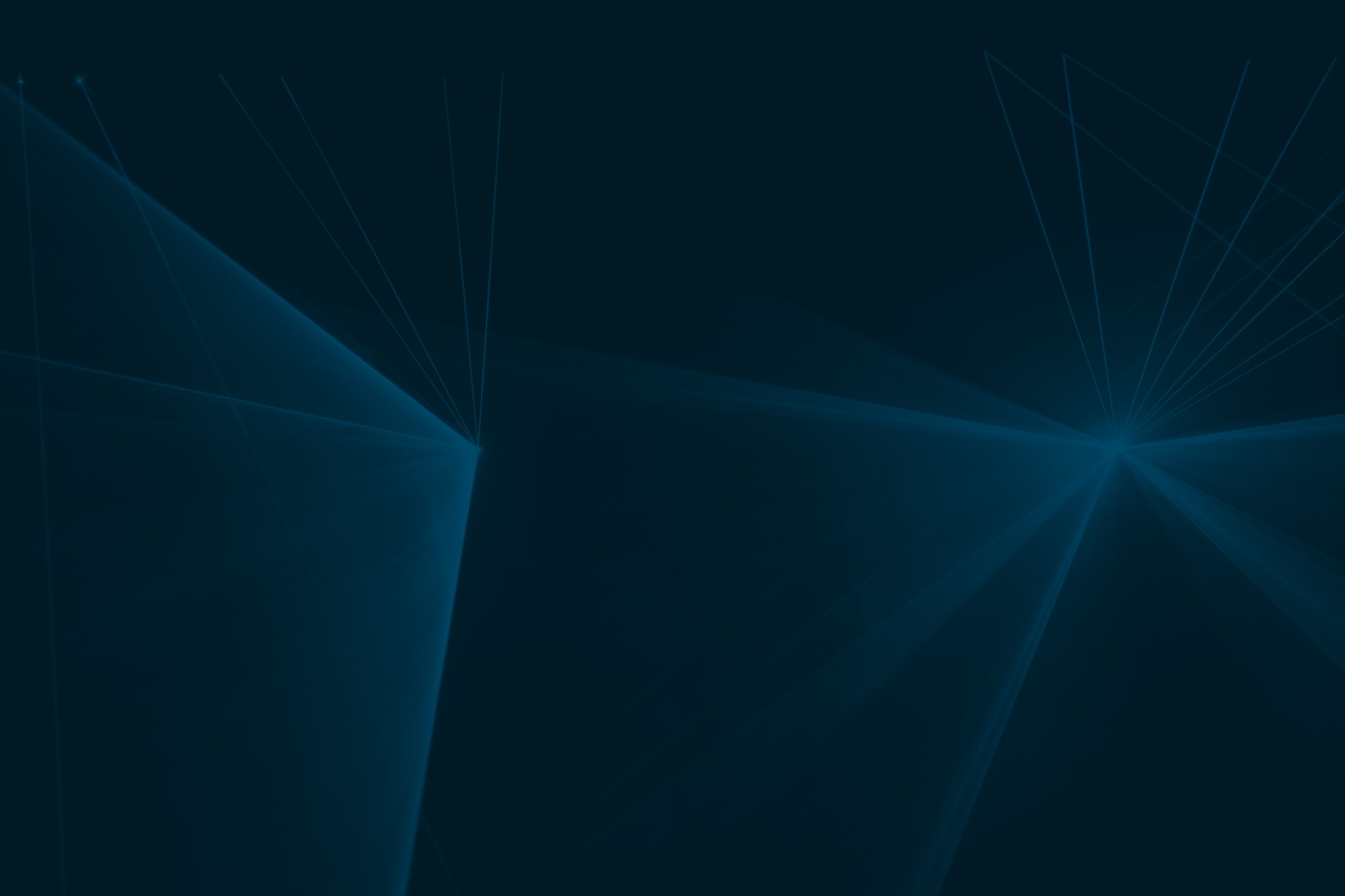 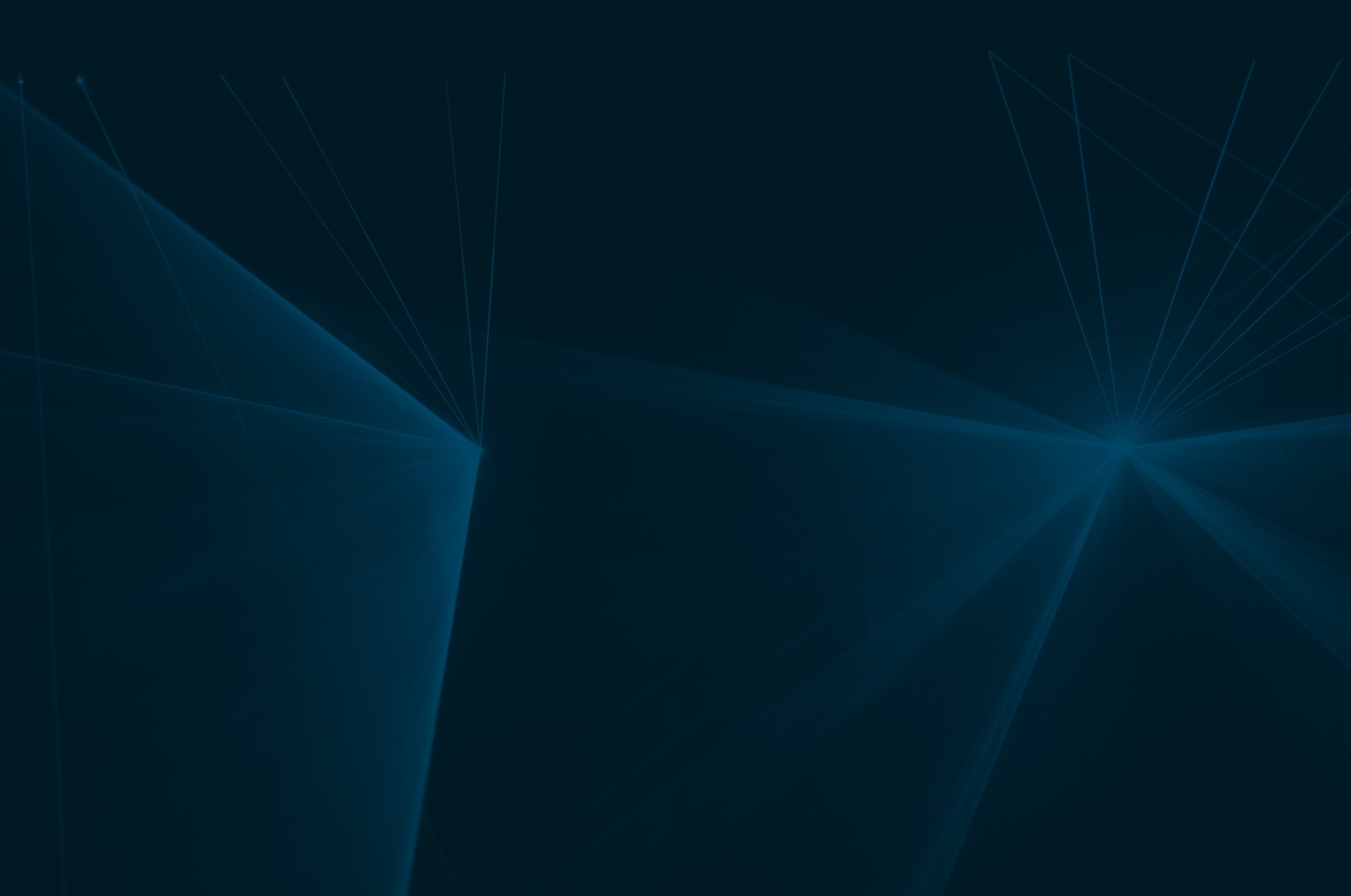 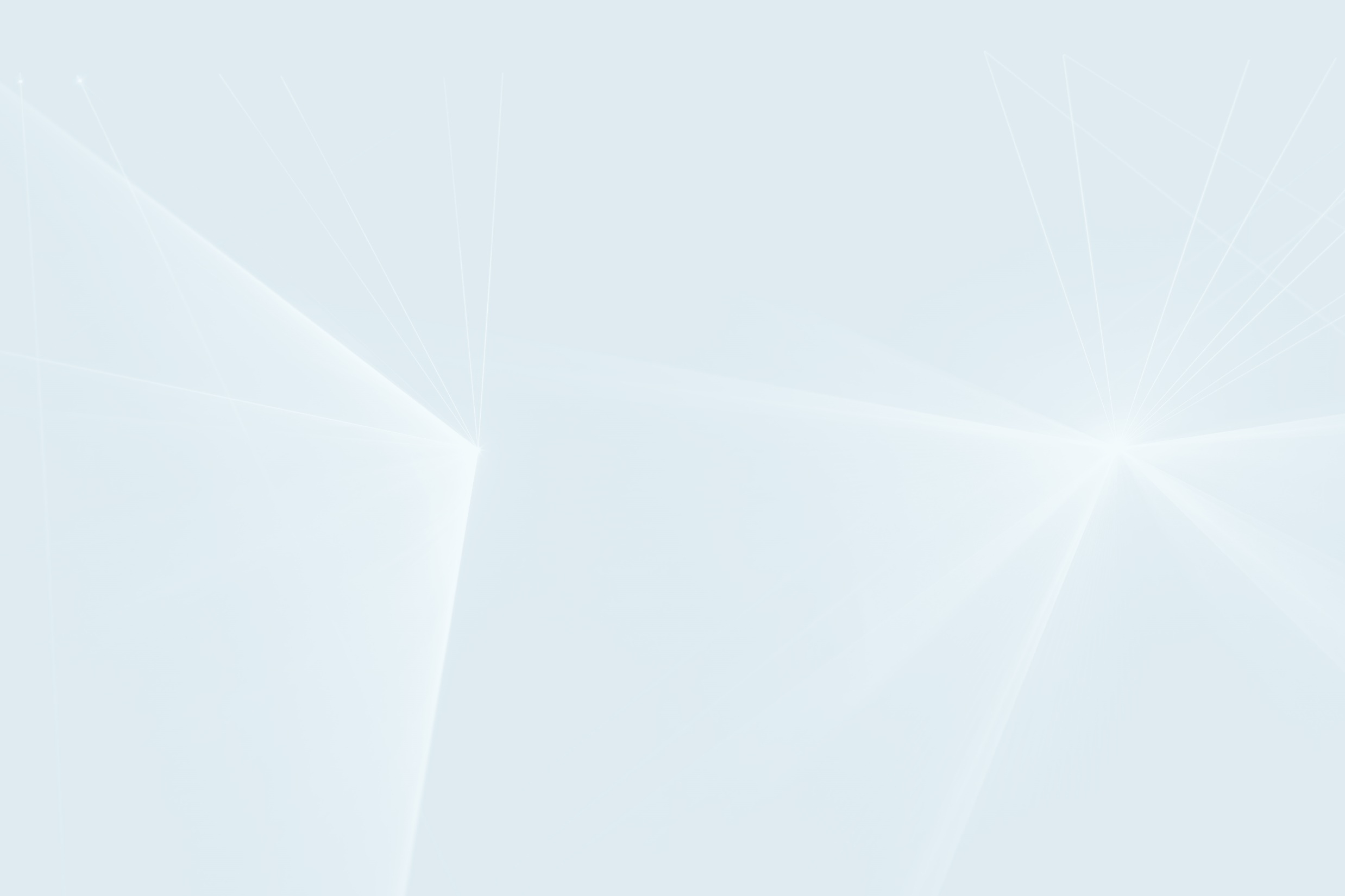 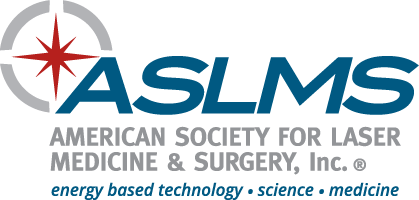 Oportunidades de Carrera Temprana
Revista de Lasers en Cirugía y Medicina
La membresía incluye una suscripción GRATUITA a la revista científica y clínica, Lasers en Cirugía y Medicina - el diario oficial de la Sociedad.
Programa de Tutelaje
El Programa de Tutelaje de ASLMS brinda una oportunidad única para que los miembros de ASLMS que comienzan su carrera observen una consultorio exitoso en acción, obtengan valiosos contactos y redes y aprendan nuevas técnicas y perspectivas en láseres y otras tecnologías basadas en energía.
Cargos en la Junta de Estudiantes
Cuatro cargos como Representante de la Junta de Estudiantes en la Junta de Directores de ASLMS ofrecen una experiencia práctica de liderazgo práctico sin fines de lucro y oportunidades para recibir orientación de líderes establecidos.
Centro para Profecionales
Diseñado para construir y avanzar en las carreras de sus solicitantes de empleo y proporcionar candidatos altamente calificados a los empleadores en el láser y la industria de la medicina basada en la energía.
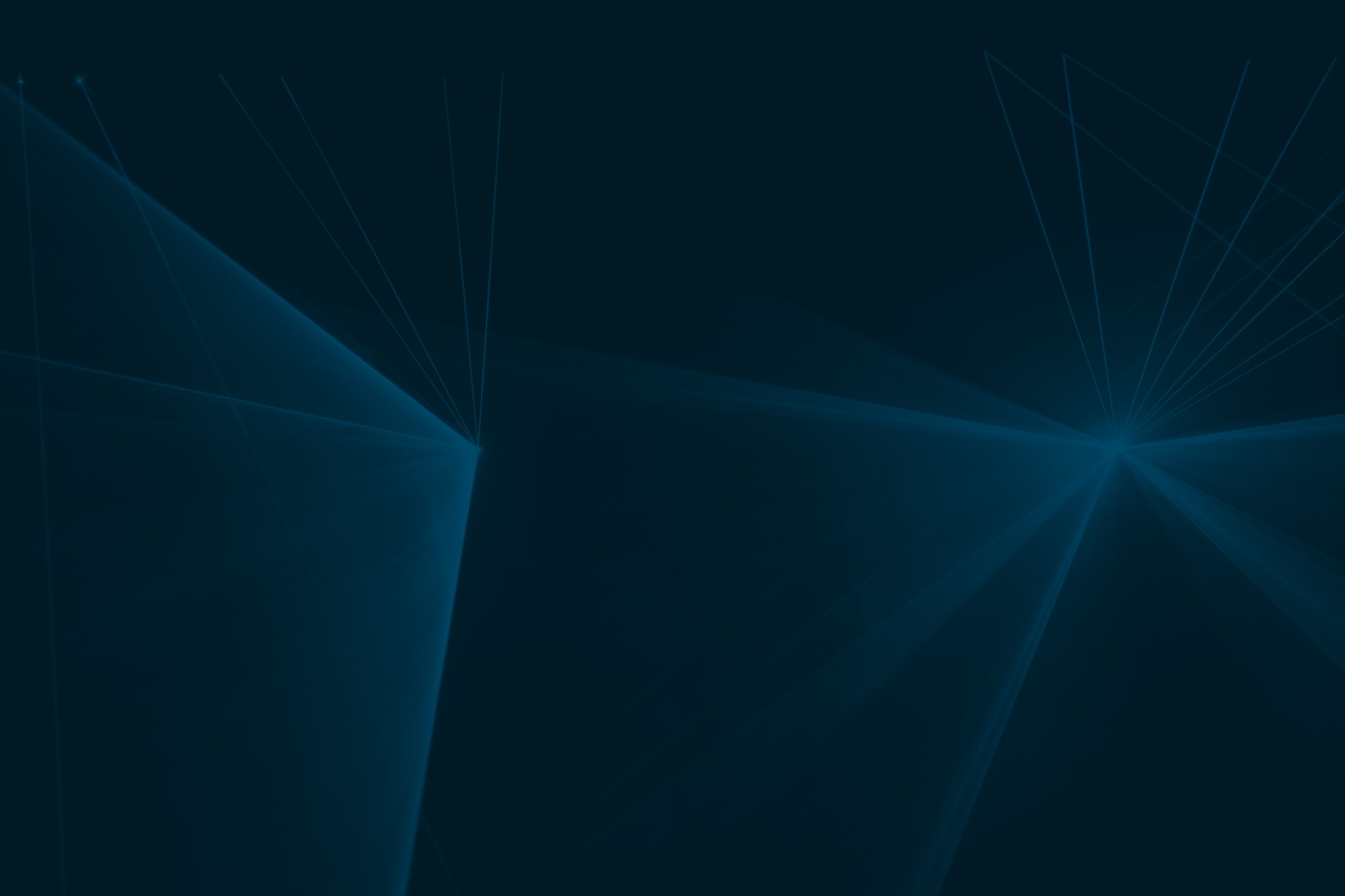 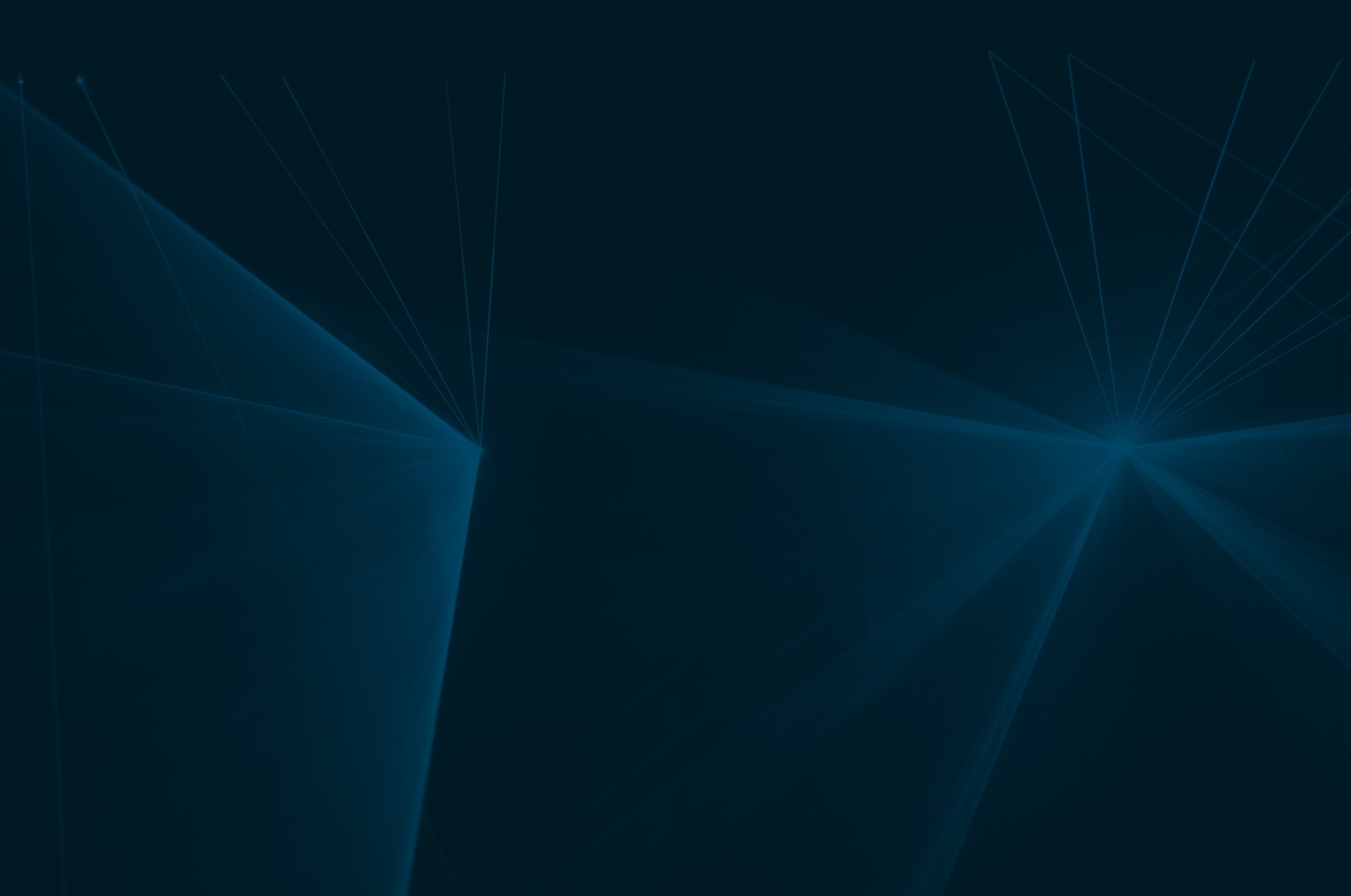 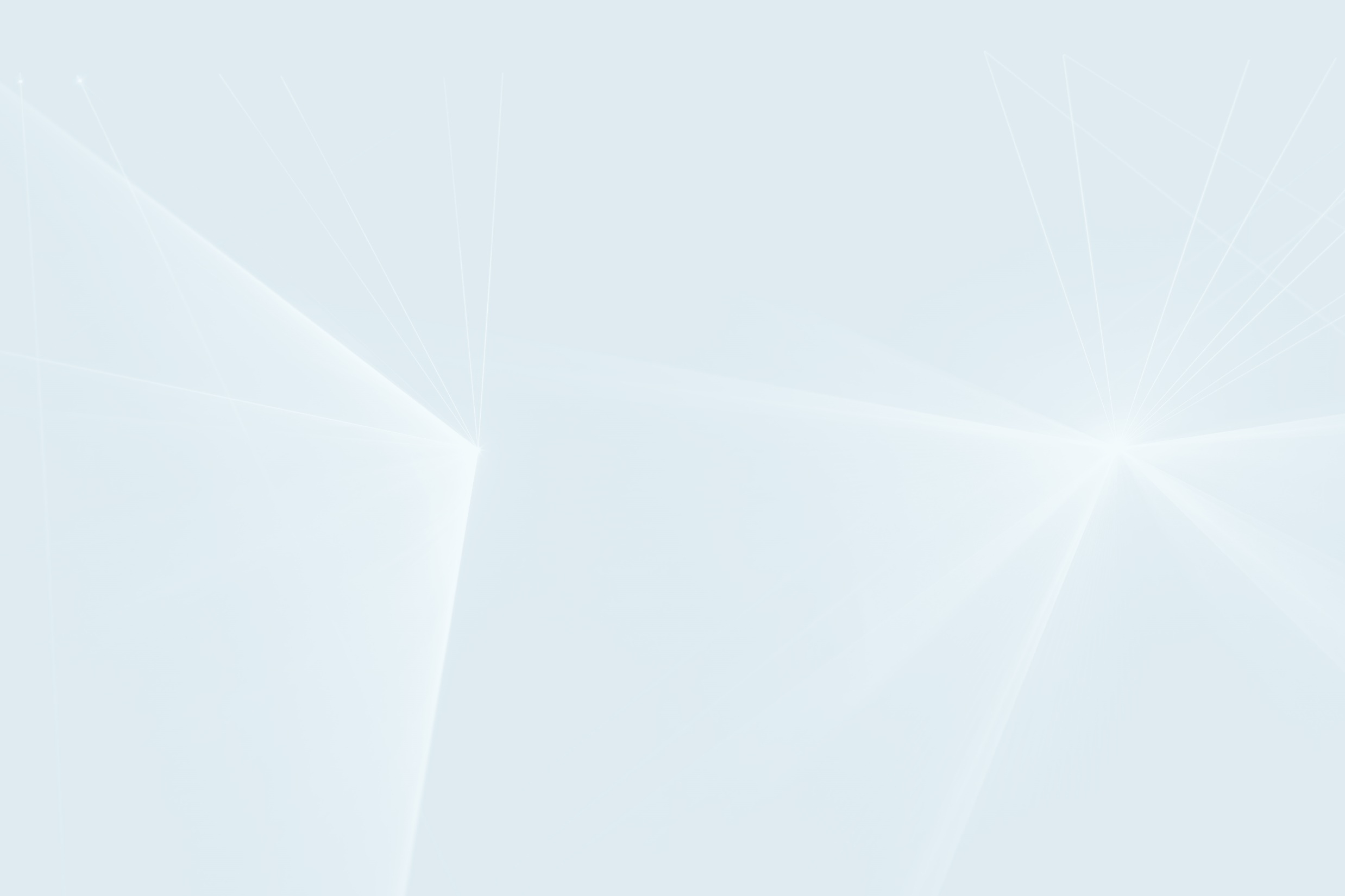 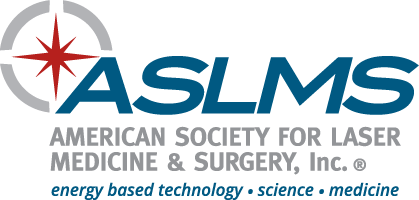 Conferencia Anual
Primer encuentro internacional en el campo de los láseres médicos y tecnologías asociadas a la energía.
APRENDE de lo mejor de lo mejor sobre las últimas tecnologías, técnicas, protocolos y aplicaciones de medicina y cirugía láser y basada en energía. Cientos de estudios clínicos se presentan cada año para poner de relieve los últimos avances y los dispositivos más nuevos en el mercado.
EXPLORE el Salón de Exposiciones, con más de 100 expositores mostrando nuevas tecnologías y aplicaciones que mejoran la atención al paciente. El horario de la conferencia ofrece mucho tiempo para recorrer el salon de Exhibiciones y ver las innovaciones en acción.
CONECTESE con miles de profesionales en tecnología láser y medicina basada en la energía, seguridad y atención al paciente. Ya sea en el aula, pasillo o en uno de los eventos sociales de la noche, la conexión con compañeros y pioneros en el campo proporciona una clave para su éxito profesional.
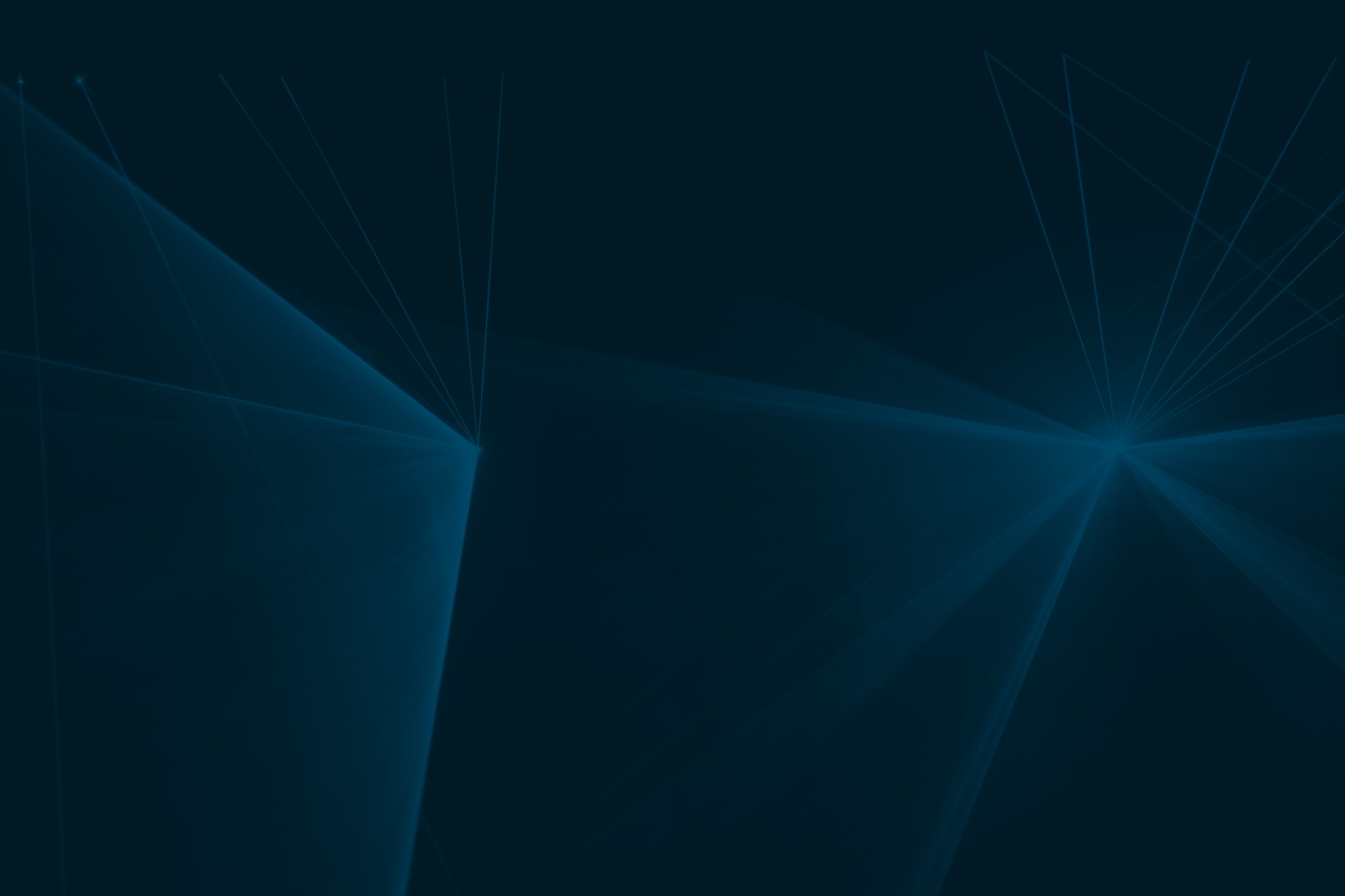 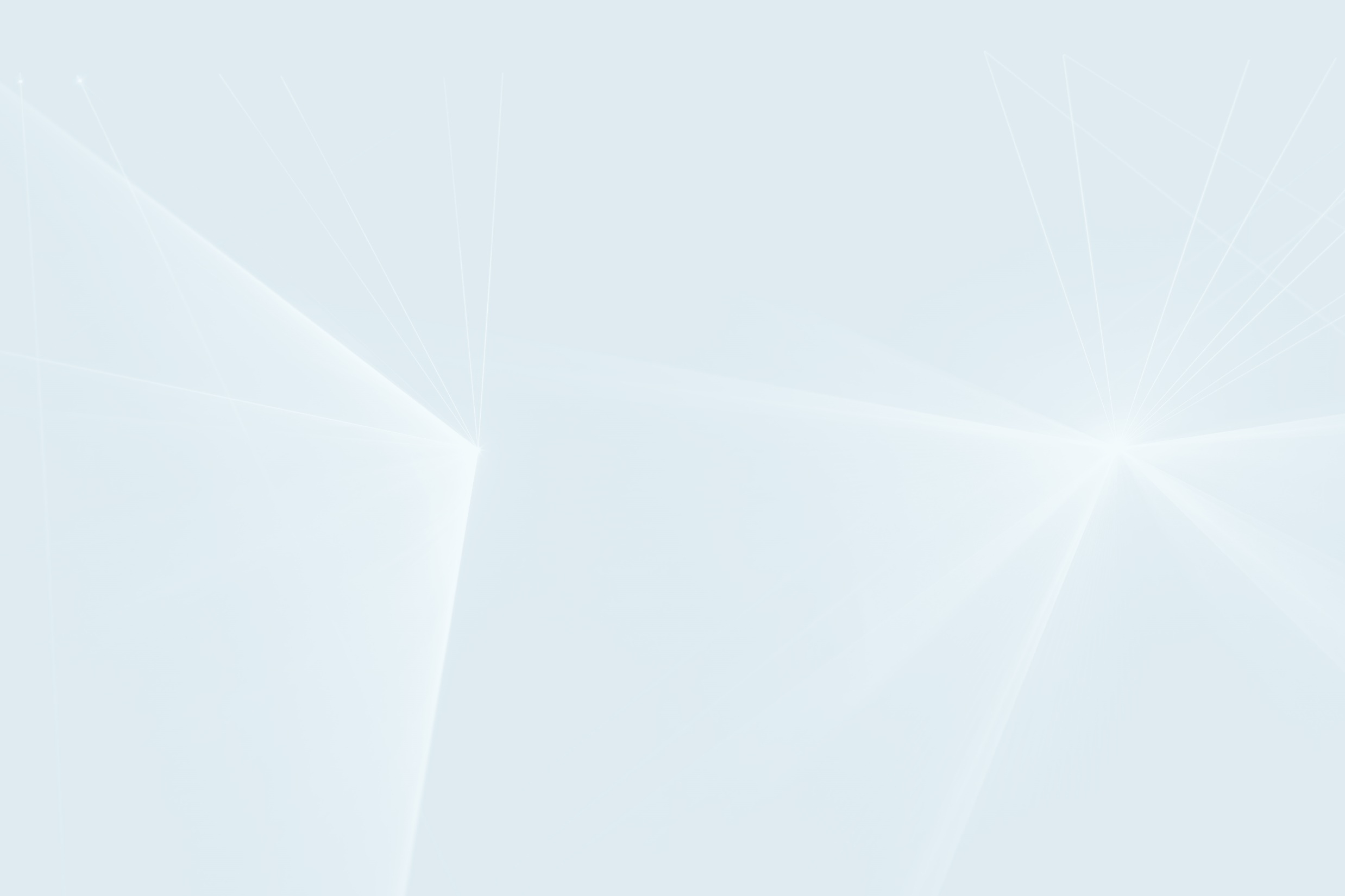 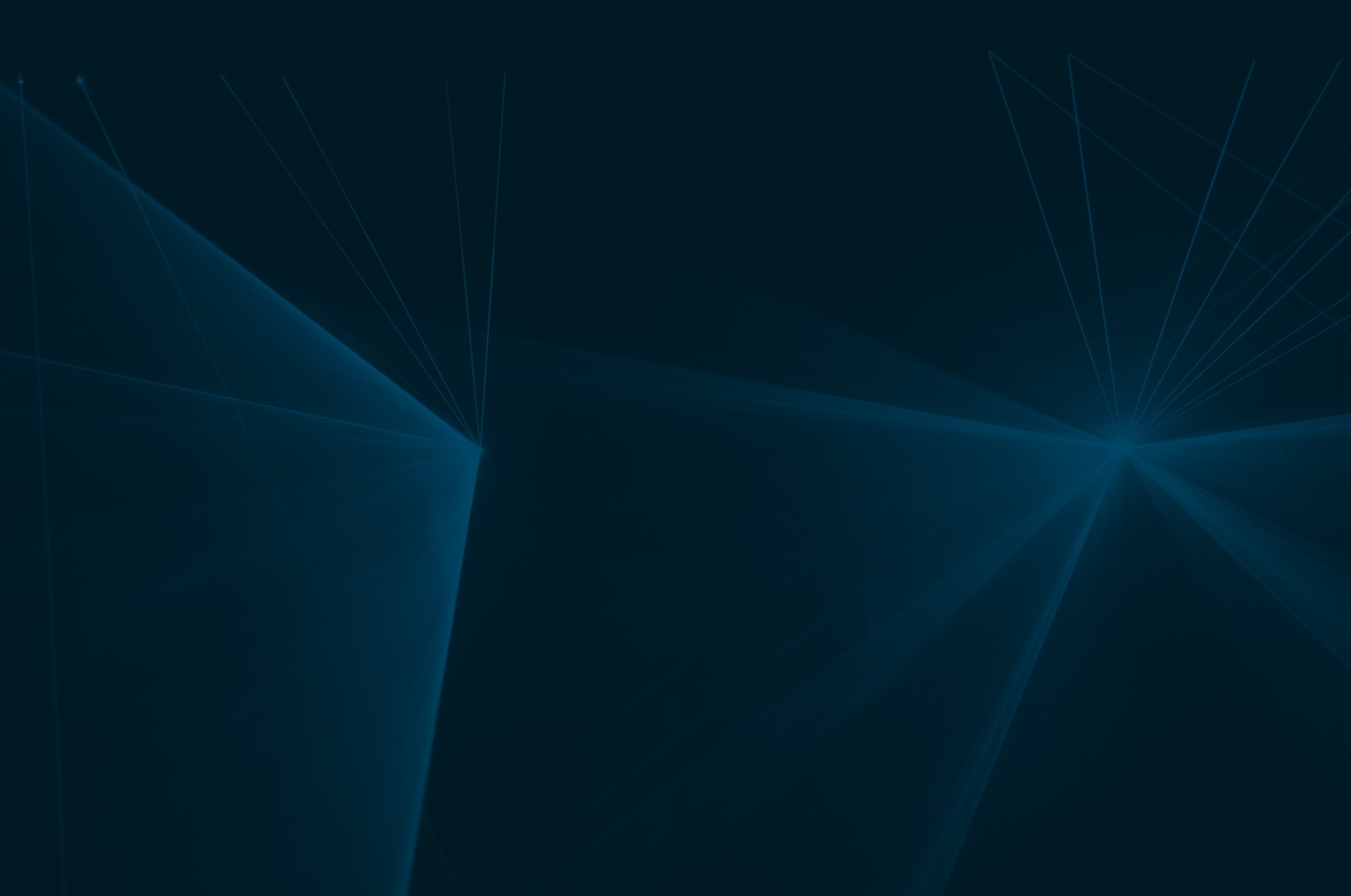 Conferencia anual 2018
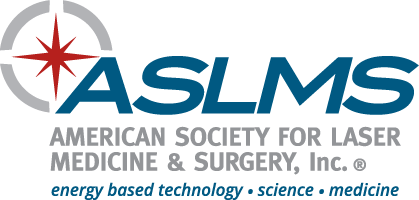 Nuevas y Destacadas Sesiones
Novedades para el 2018
Comenzar tu practica medica: Consejos prácticos para la gestión de talleres
Exhibition de Posters
Sesión de Expertos en Video
Laboratorios de aprendizaje láser
Aplicación Médica Cutánea para el Láser
Intervención temprana y tardía en el curso de cicatrización
Base Científica de Dispositivos en el Taller Femenino de Salud Genitourinaria
Dispositivos para la Salud Femenina Genitourinaria: Talleres de Investigación Clínica y Ensayos Actuales
Sesiones especiales y eventos
Conexión Tecnológica (no CME) - el panel de expertos de la tarde del viernes discute las preferencias personales de procedimientos y dispositivo.
Preguntame Cualquier cosa (no CME) - Realizada en el Salón de Exhibiciones Viernes y Sábado.
Poster electrónico Salon - Los 25 mejores Posters electrónicos  seleccionados ofrecerán una breve presentación oral.
4ª Celebración Anual de Mujeres en Dispositivos Basados en la Energía - Recepción de la tarde del jueves para todos los asistentes. Incluye la presentación de la concesión, altavoz ofrecido, discusión del panel, establecimiento de una red, entremeses y bebidas.
Recepción de expositores / Subasta silenciosa - La recepción del sábado por la noche es para todos los asistentes e incluye la subasta silenciosa, es una oportunidad para pujar en una variedad de equipos y otros artículos. Todos los ingresos fondos ASLMS becas de investigación.
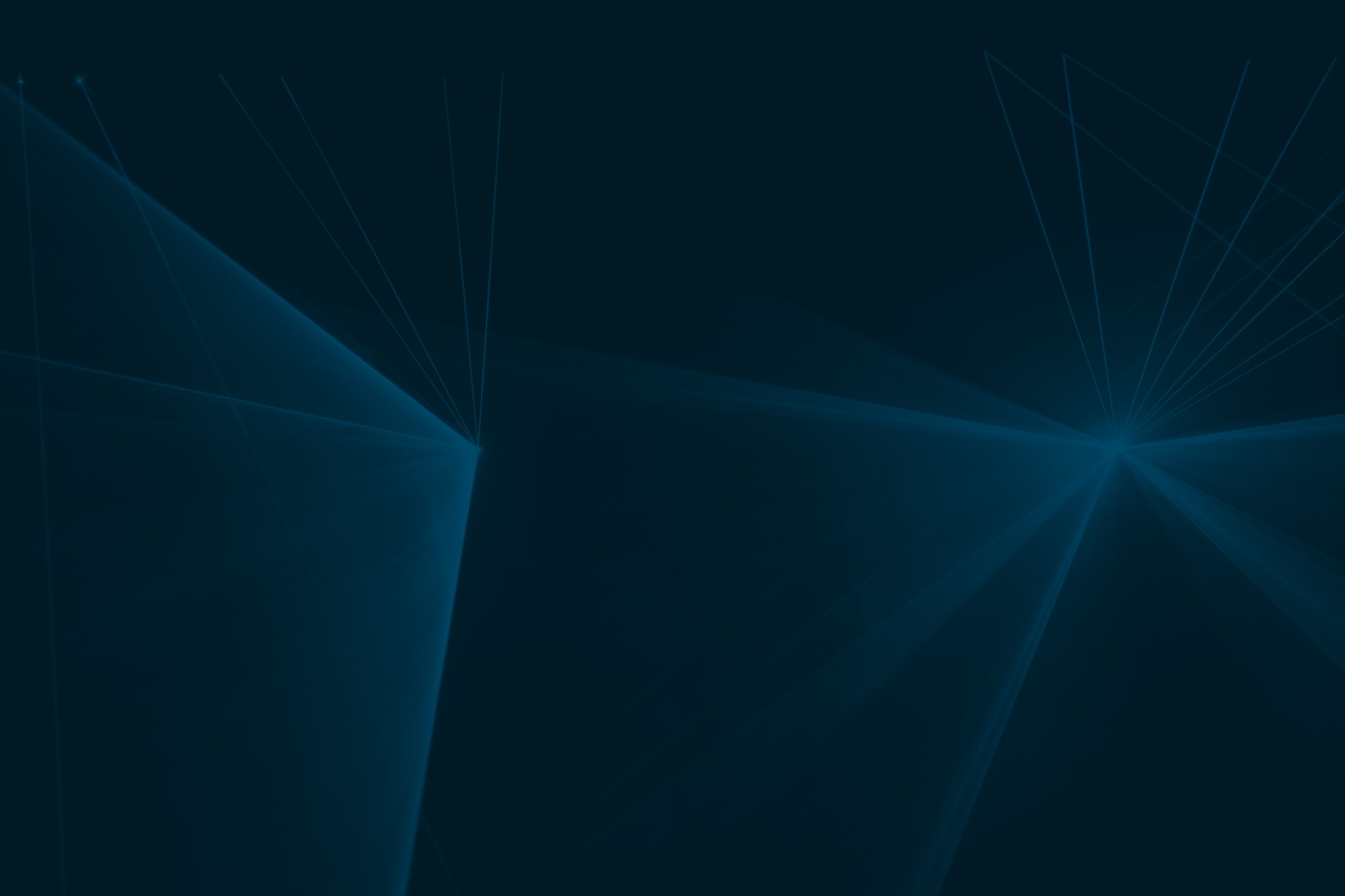 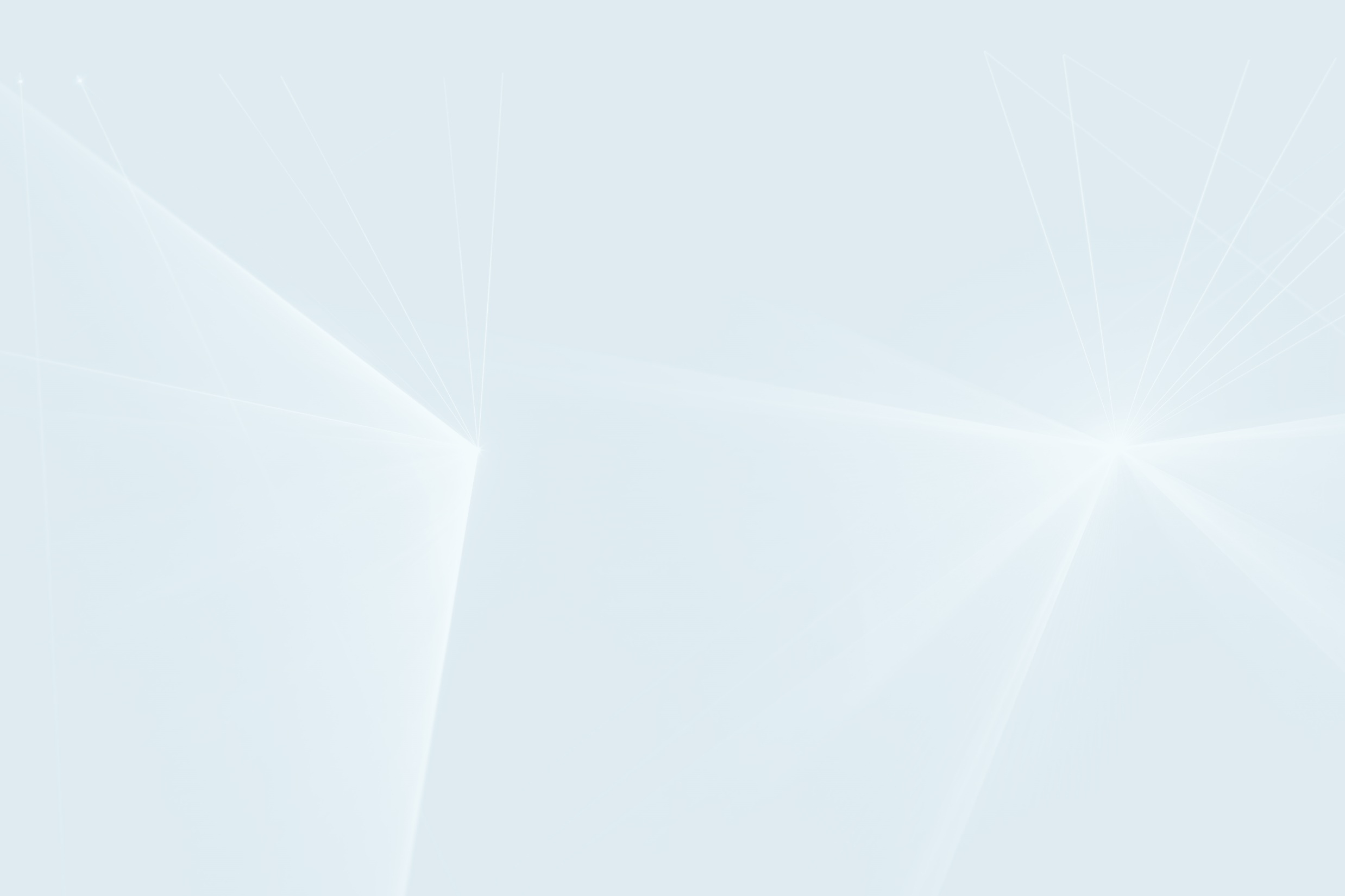 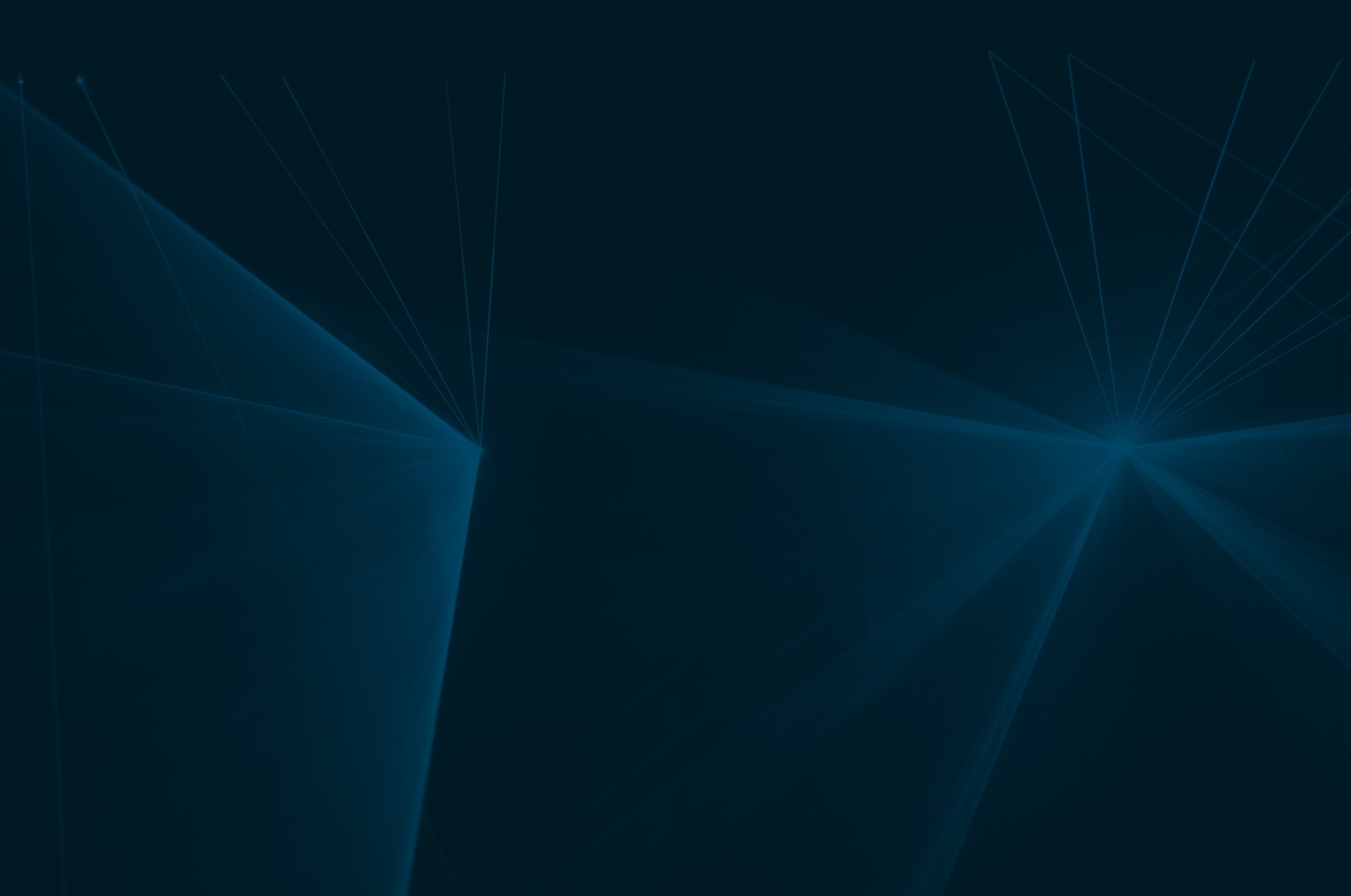 Conferencia anual 2018
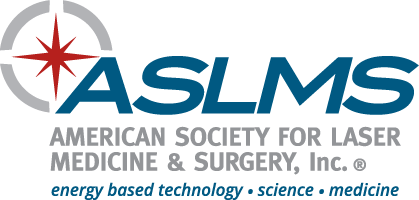 Resúmenes y Enfoque Multidisciplinario
Categorías resúmenes
Ciencia Básica e Investigación Traslacional
Aplicaciones Clínicas – Cutáneas
Aplicaciones Clínicas - Gynecologic / Salud Femenina
Aplicaciones Clínicas – Interdisciplinario
Enfermería y carreras afines a la salud
Poster electrónico
Fecha Tope entrega de resúmenes
Convocatoria de resúmenes | 1 DE AGOSTO - 5 DE NOVIEMBRE DE 2017
Solicitudes de Becas de Viaje | 5 de noviembre de 2017
Carteles electrónicos (ePosters) _ | NOV 15, 2017 - 1 DE JULIO DE 2018
Resúmenes de última hora | JAN 1 - 4 DE FEBRERO, 2018
Temas interdisciplinarios
Imágenes Opticas
Fotobiomodulación – FBM
Terapia Fotodinámica - PDT
Terapia Física / Rehabilitación
Cáncer de piel
Uroginecológico 
Vascular
Veterinaria
Estético
Cardiovascular
Quiropráctica
Cutáneo 
Cirugía Dental / Oral
ORL / Torácico
Distribución de drogas asistidas por laser
Terapia intersticial termica con láser - LITT
Terapia láser de baja potencia – LLLT
Condiciones de la menopausia
Nuevas tecnologías
Oncologia
Oftalmologia
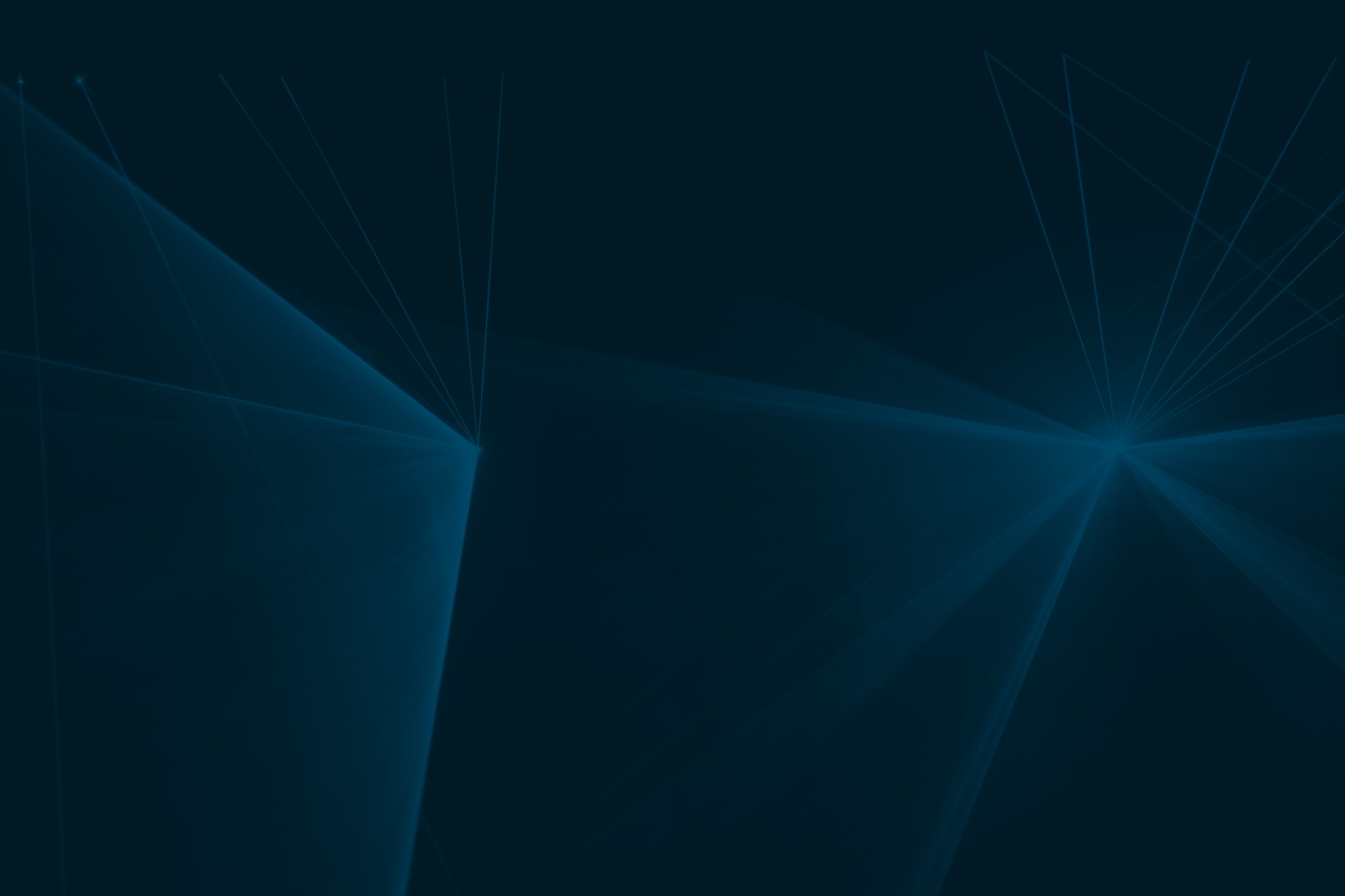 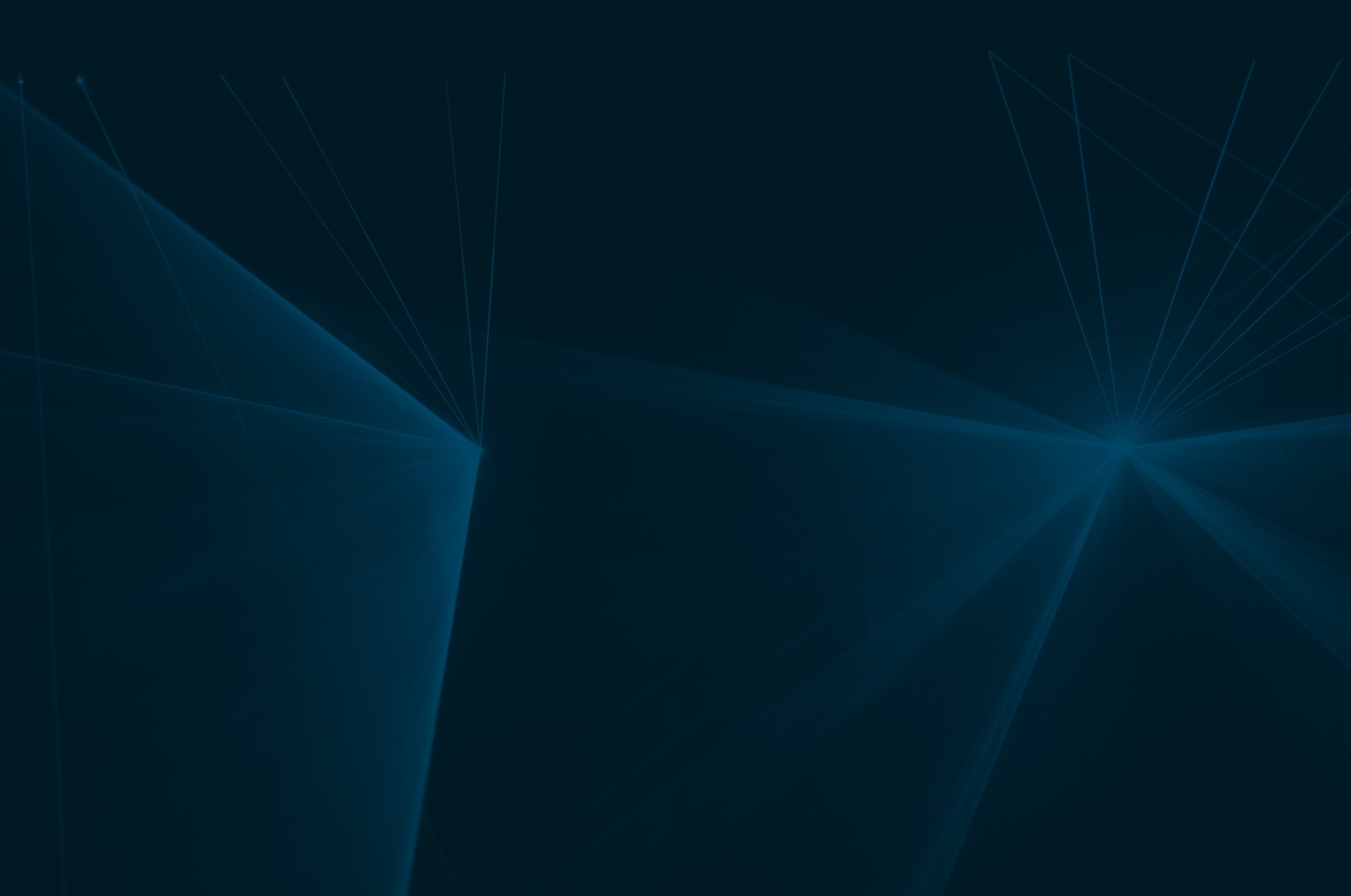 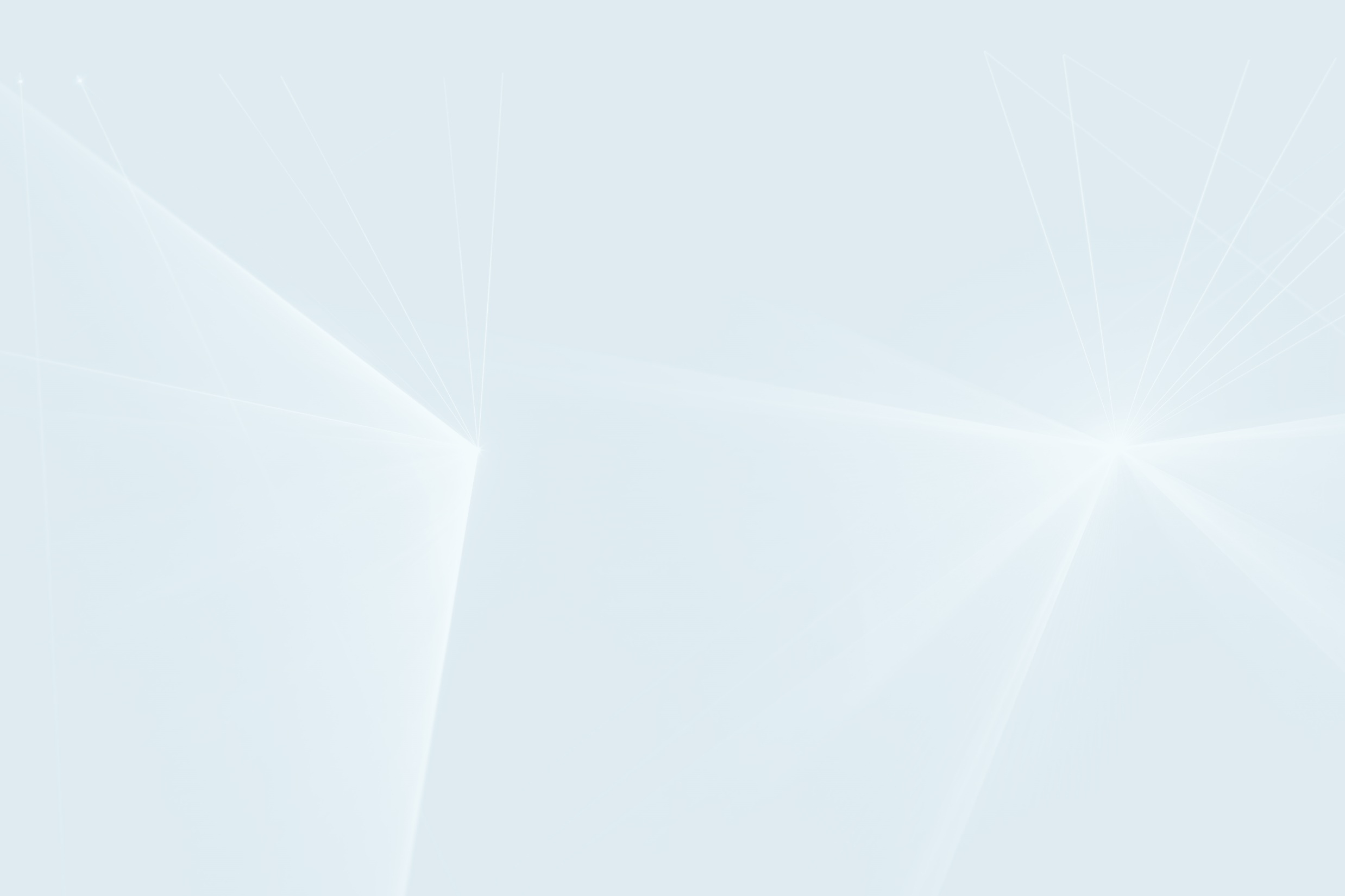 Conferencia anual 2018
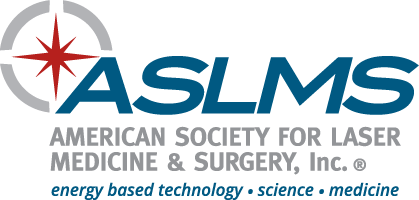 Participación Internacional
Facultad Internacional, Industria y Eventos
Cada año, la Conferencia Anual de ASLMS da la bienvenida a la participación de reconocidos  profesores y científicos, junto con líderes de la industria, de todo el mundo.
Los asistentes aprenden y se conectan con los "mejores de los mejores" y obtienen información de vanguardia sobre el desarrollo y la aplicación de láseres y dispositivos basados en energía en todo el mundo.
La Conferencia Anual 2018 destacará y alentará la colaboración internacional y ofrecerá eventos especiales en reconocimiento a esta influencia global.
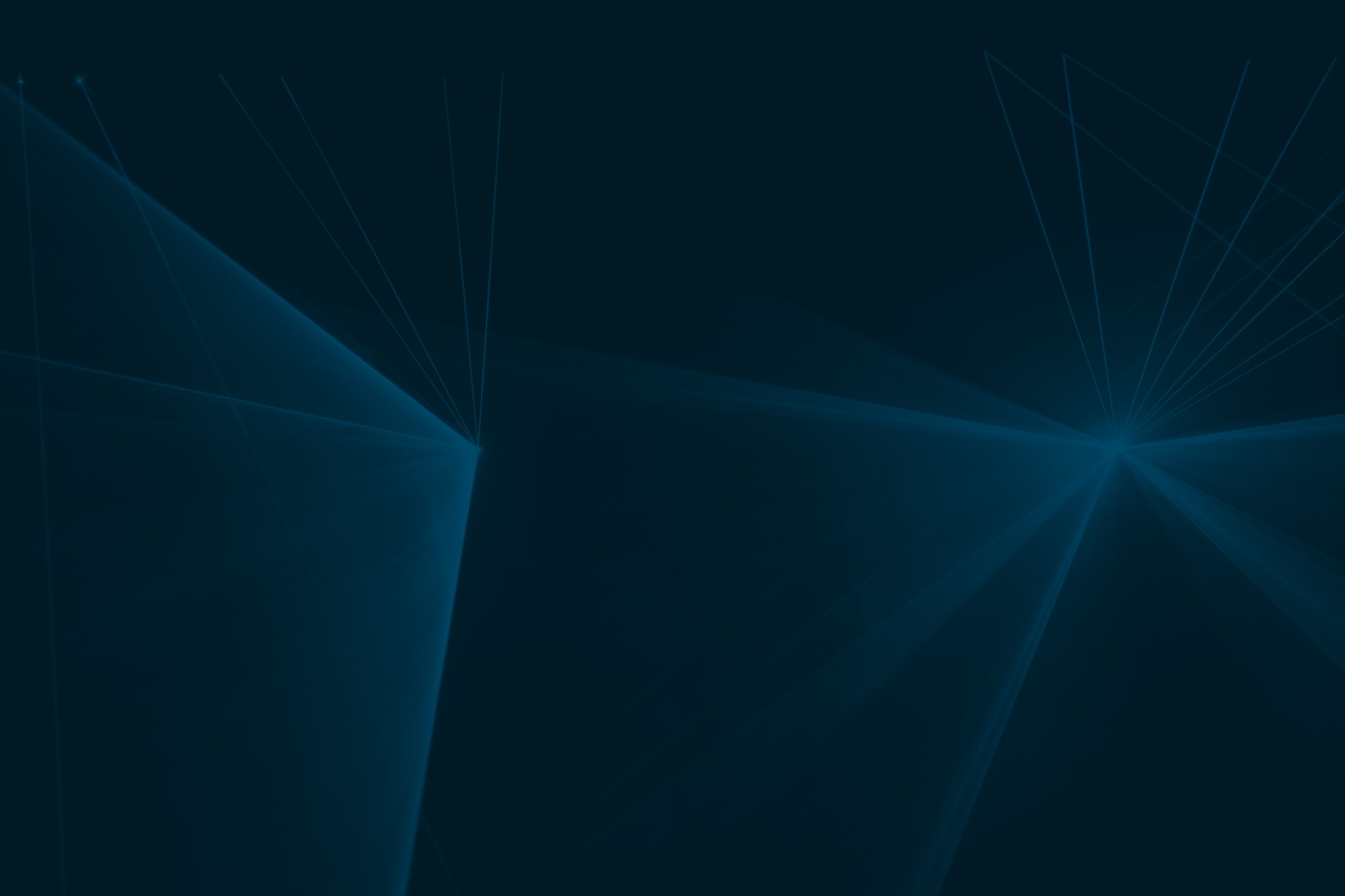 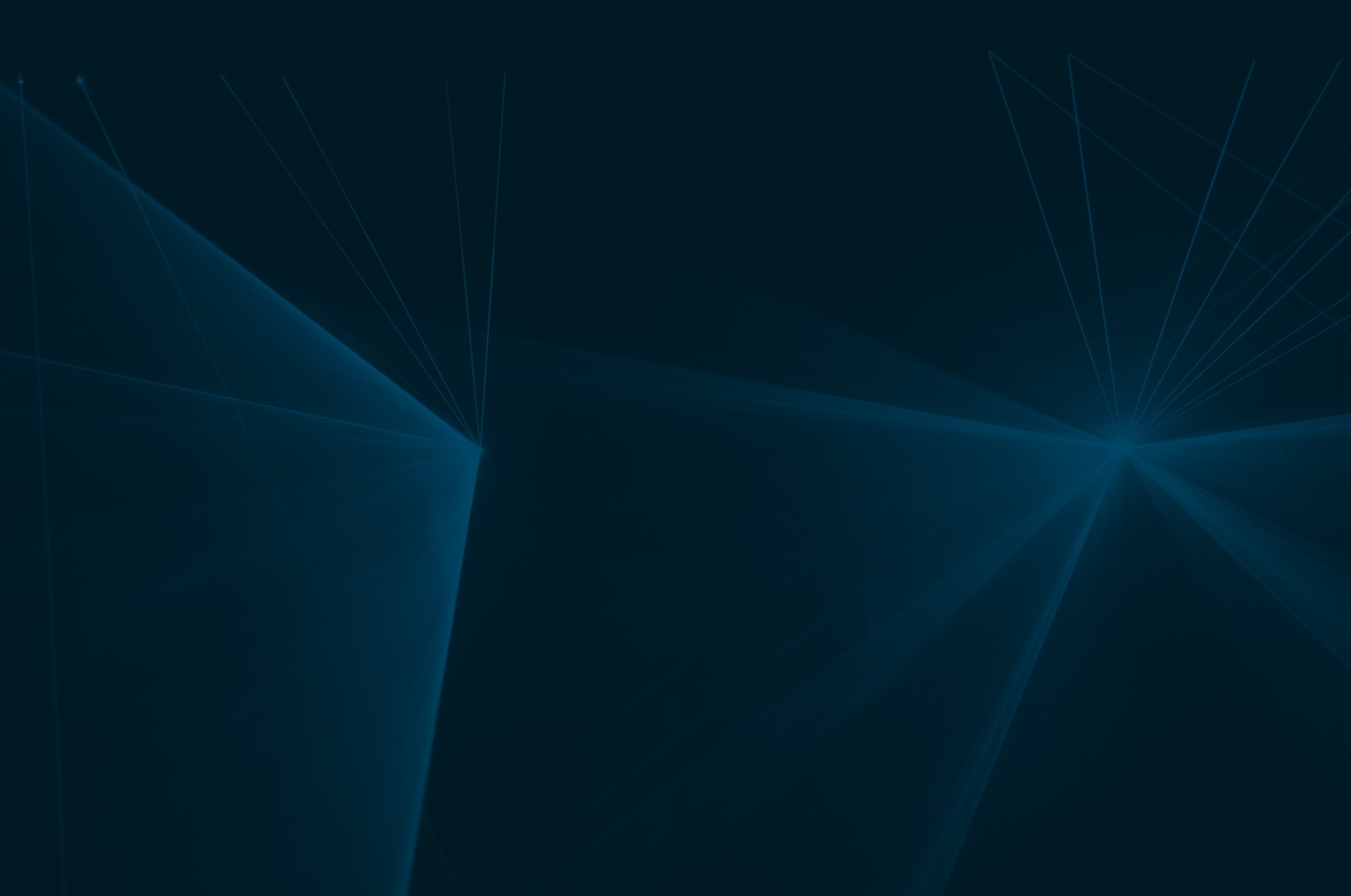 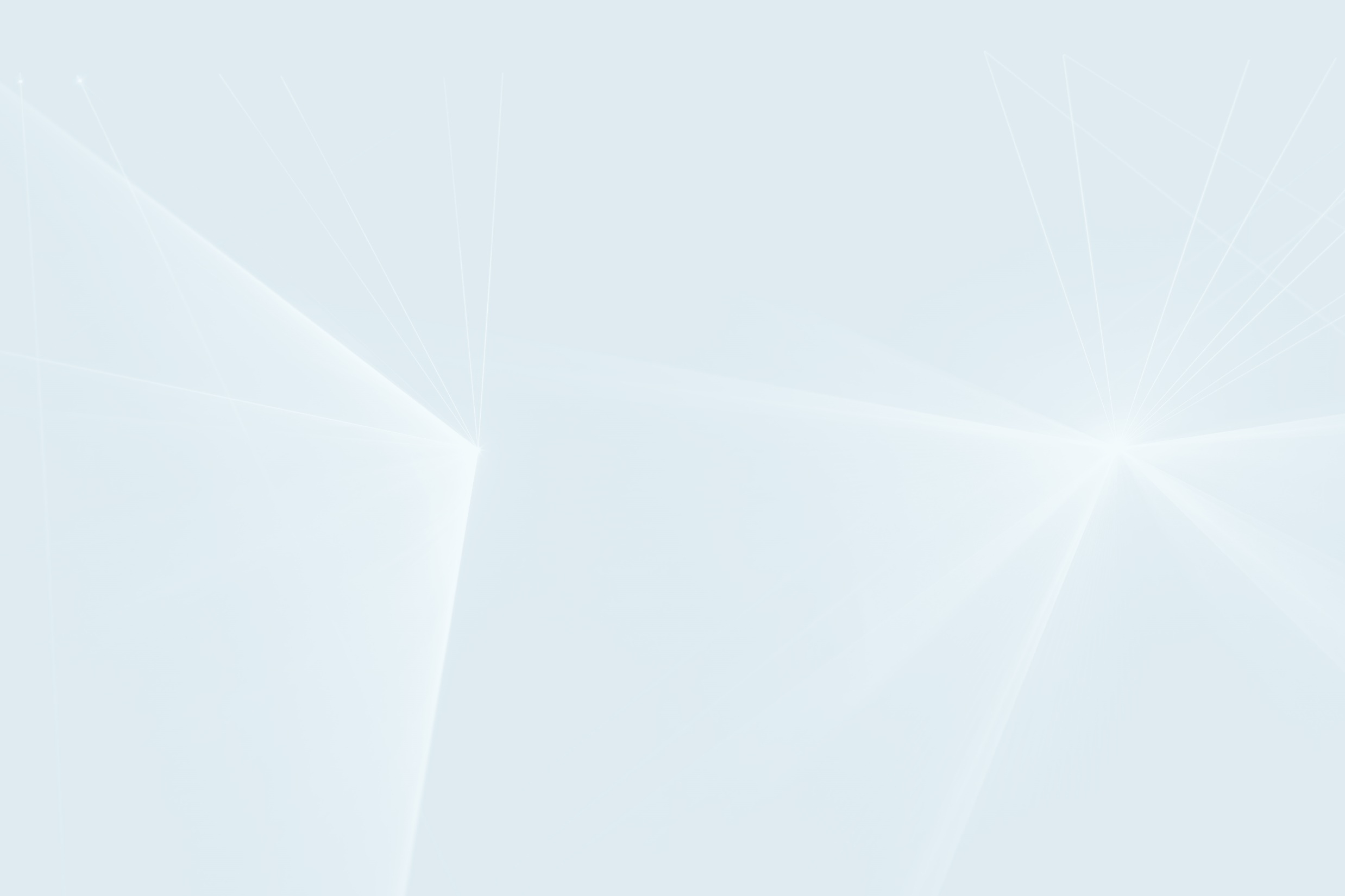 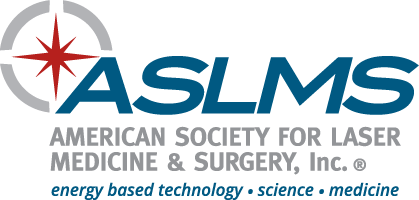 Conferencia anual 2018
¡Marca tu calendario!
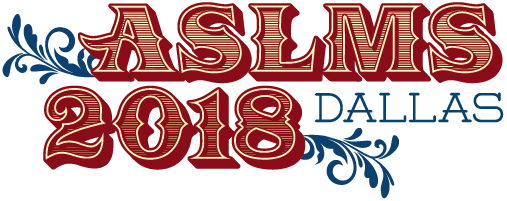 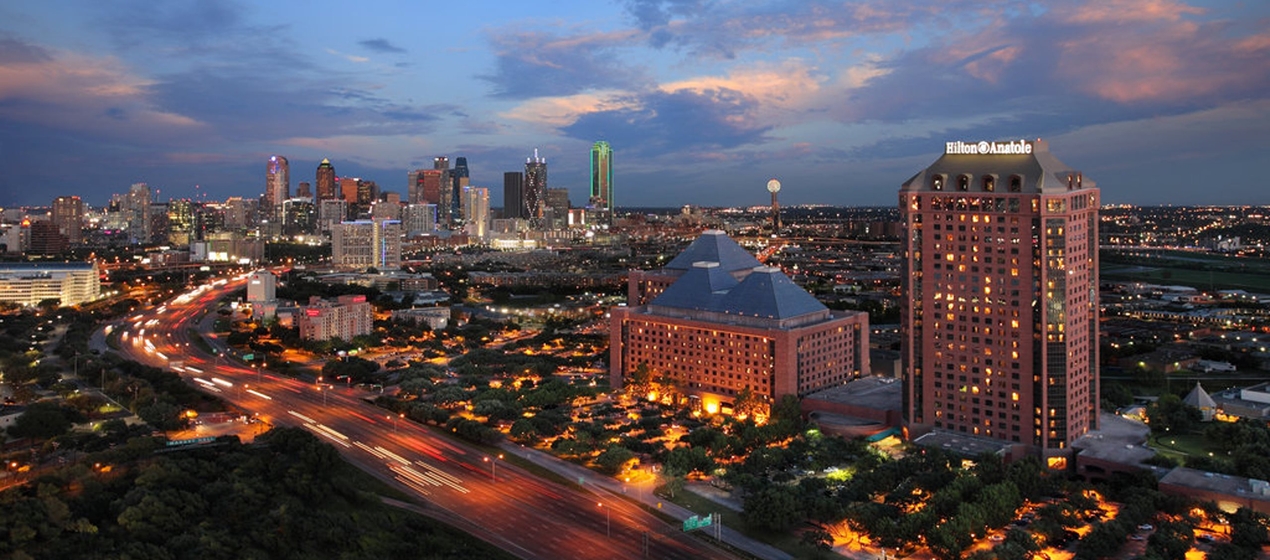 38ª Conferencia Anual de ASLMS
Medicina y Ciencia Basadas en la Energía
Del 11 al 15 de abril de 2018
#ASLMS2018
VISITE ASLMS.ORG PARA MÁS INFORMACIÓN
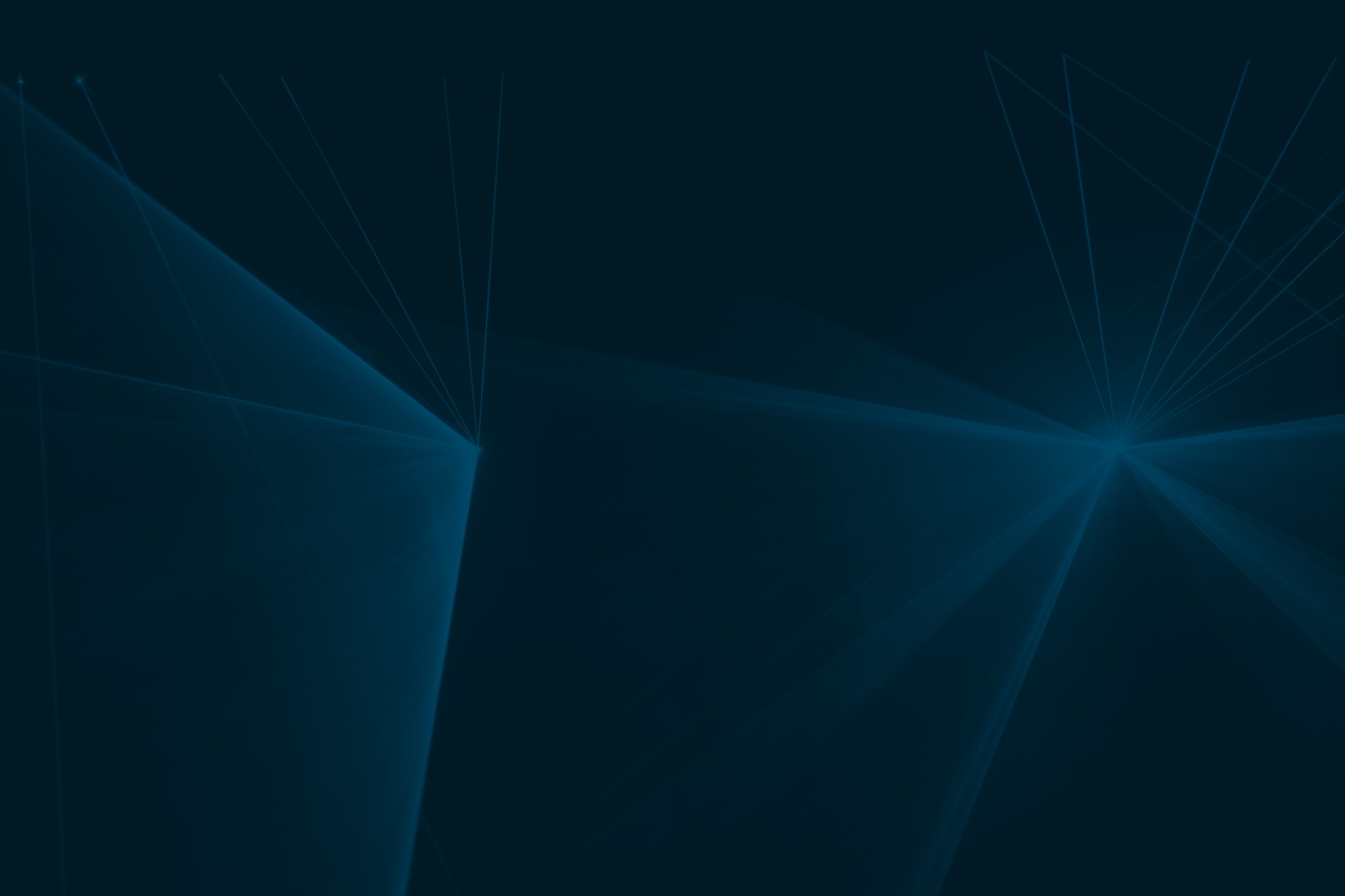